Examination Methods in Rehabilitation, 12.10.2020
Manual muscle test:
Neck, Trunk, Pelvis
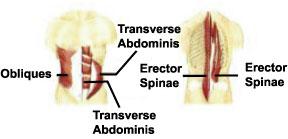 Rectus abdominis
Mgr. Veronika Mrkvicová (physiotherapist)
Content
Neck
Back
Abdomen
Pelvis
Neck muscles
Possible causes of neck muscles weakness:
Muscular imbalances (upper crossed syndrome)
Neurological conditions (cervical dystonia, Guillain-Barré syndrome, multiple sclerosis)
Spine injuries (whiplash syndrome)
Muscular diseases (dropped head syndrome, fibromyalgia, myasthenia gravis)
etc.
Upper crossed syndrome
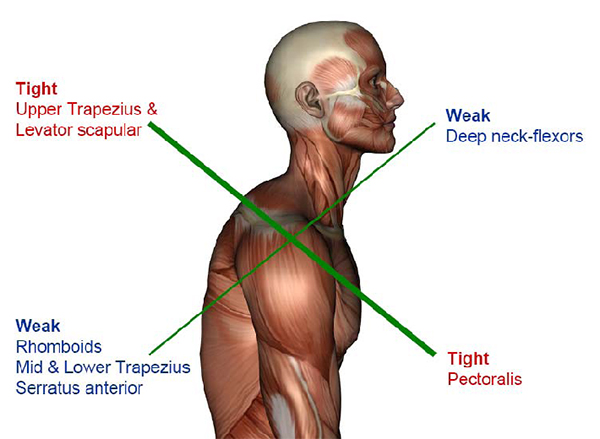 Upper crossed syndrome
impairment in the deep cervical muscles, which are considered to be functionally important for joint support and control

deficits in muscle coordination which could result in poor support and potential overload on cervical structures

insufficiency in the pre-programmed activation of cervical muscles

inefficient neuromuscular activation

greater fatigability of superficial cervical muscles
Dropped Head Syndrome
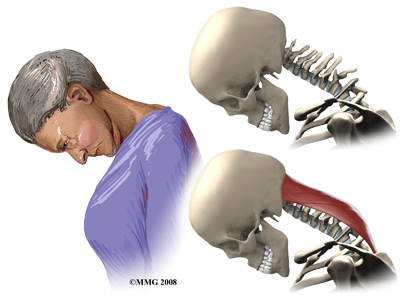 Dropped Head Syndrome (Floppy Head Syndrome or Head Ptosis)
is characterized by severe weakness of the muscles of the back of the neck

this causes the chin to rest on the chest in standing or sitting

most of the time it is caused by a specific generalized neuromuscular diagnosis

when the cause is not known, it is called isolated neck extensor myopathy, or INEM
Whiplash injury
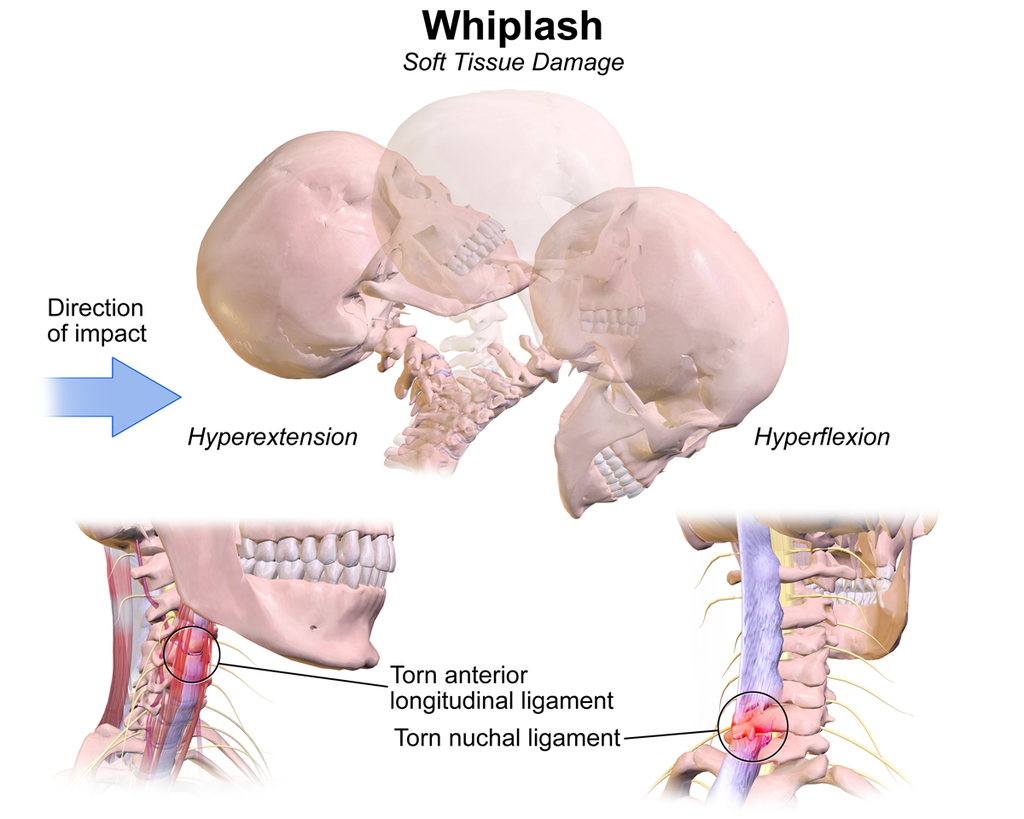 Whiplash injury
a relatively common injury that occurs to a person's neck following a sudden acceleration-deceleration force that causes unrestrained, rapid forward and backward movement of the head and neck, most commonly from motor vehicle accidents

it describes damage to both the bone structures and soft tissues
Muscles of the neck
Neck flexion (bow)
Scaleni muscles (ant., med., post.)
Sternocleidomastoid
M. longus colli, m. longus capitis
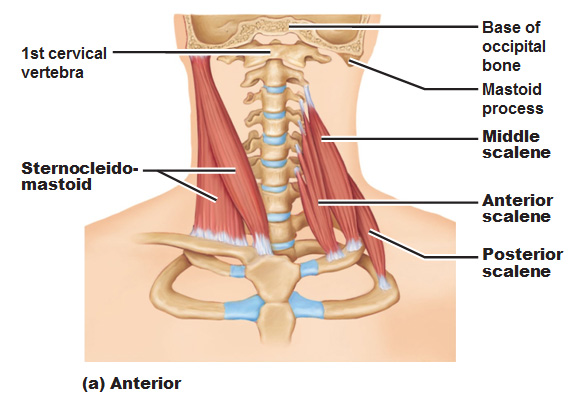 Neck flexion (bow)Grade 5,4
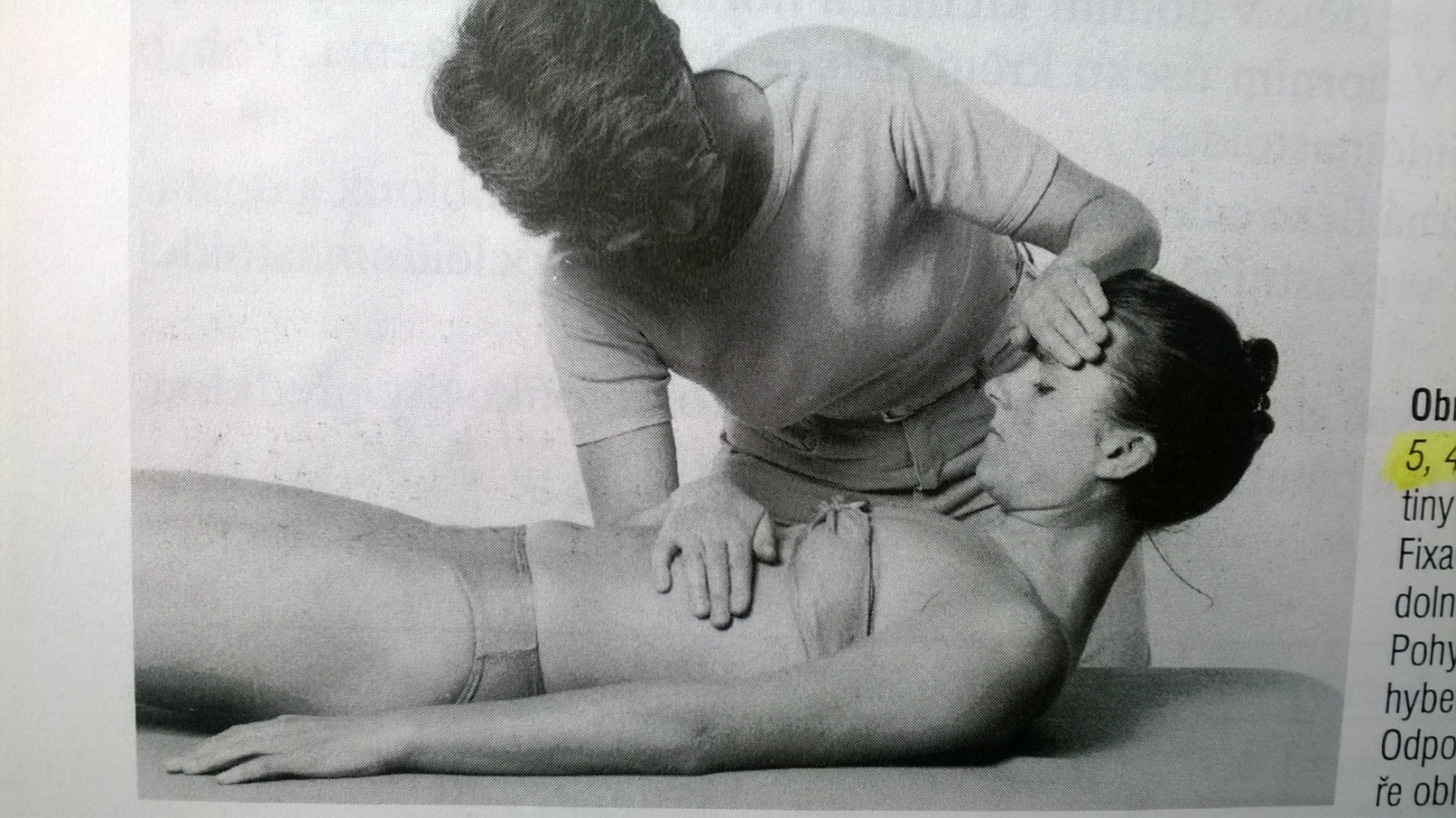 Position: supine position, lower limbs slightly bended, upper limbs relaxed, lying along the body side
Fixation: PT fix the patients lower part of the chest with one hand
Movement: fluent flexion of the neck spine (bow)
Resistance: PT put resistance using one hand on the patients´ forehead (arched) against the movement
Neck flexion (bow) Grade 3
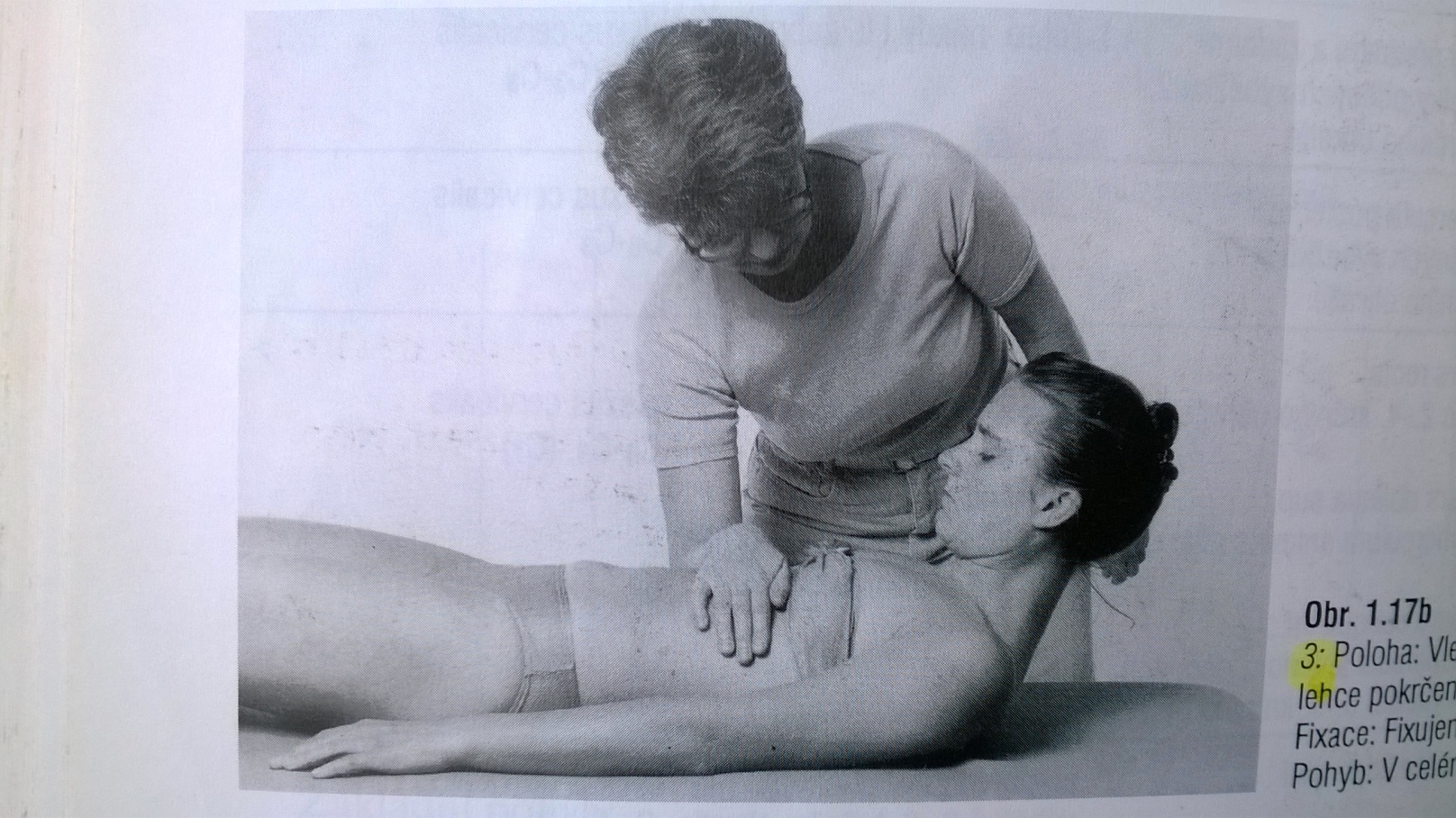 Position: supine position, lower limbs slightly bended, upper limbs relaxed, lying along the body side
Fixation: PT fix the patients lower part of the chest with one hand
Movement: fluent flexion of the neck spine (bow)
Neck flexion (bow)Grade 2
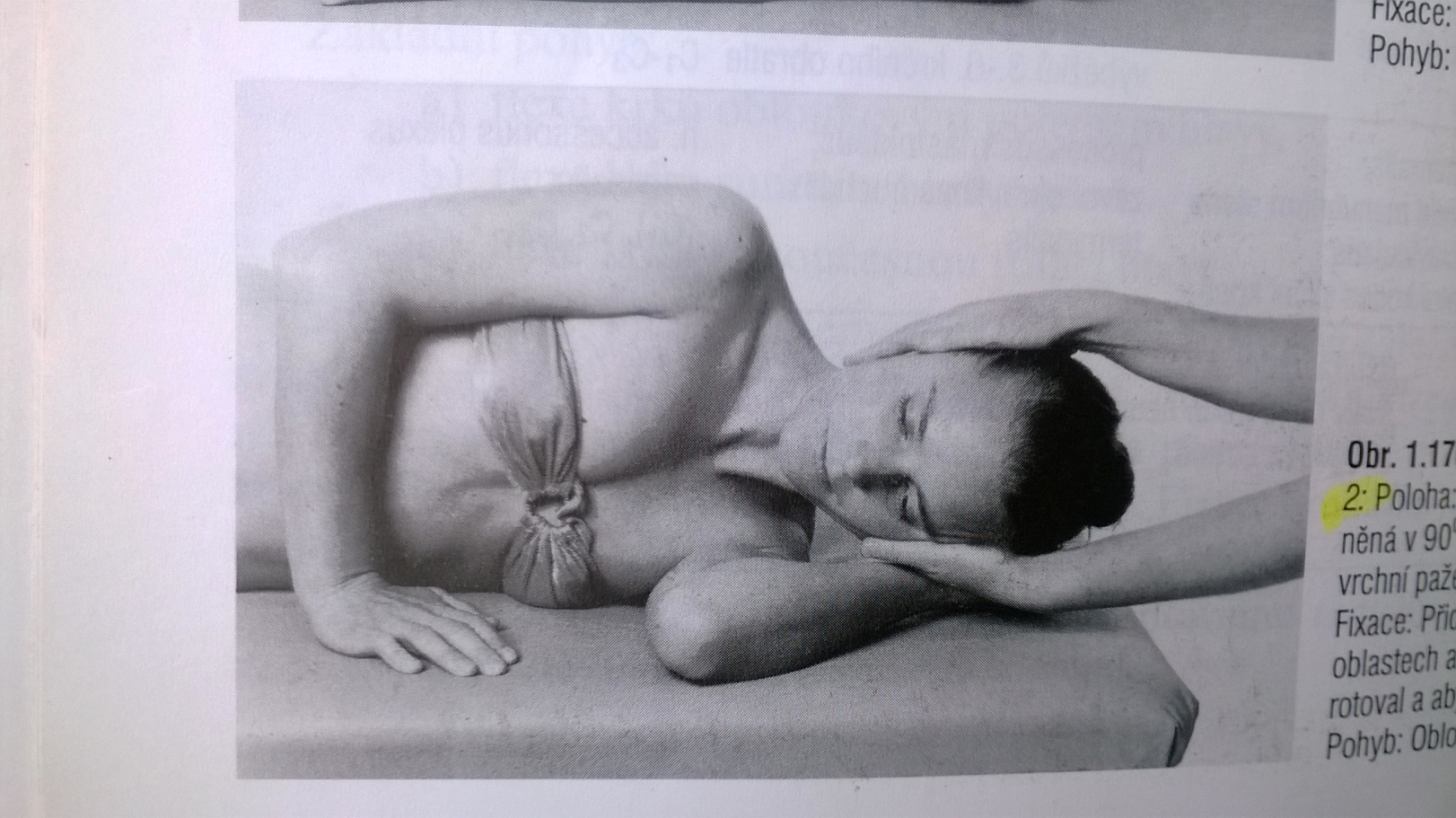 Position: lying on the side, patient hold with his/her upper hand the table, the lower hand is relaxed, lying in flexed position below the patients´ head
Fixation: PT supports patients head, in central position
Movement: patient flexes the neck spine in full range of motion, with constant support of PT
Neck flexion (bow)Grade 1,0
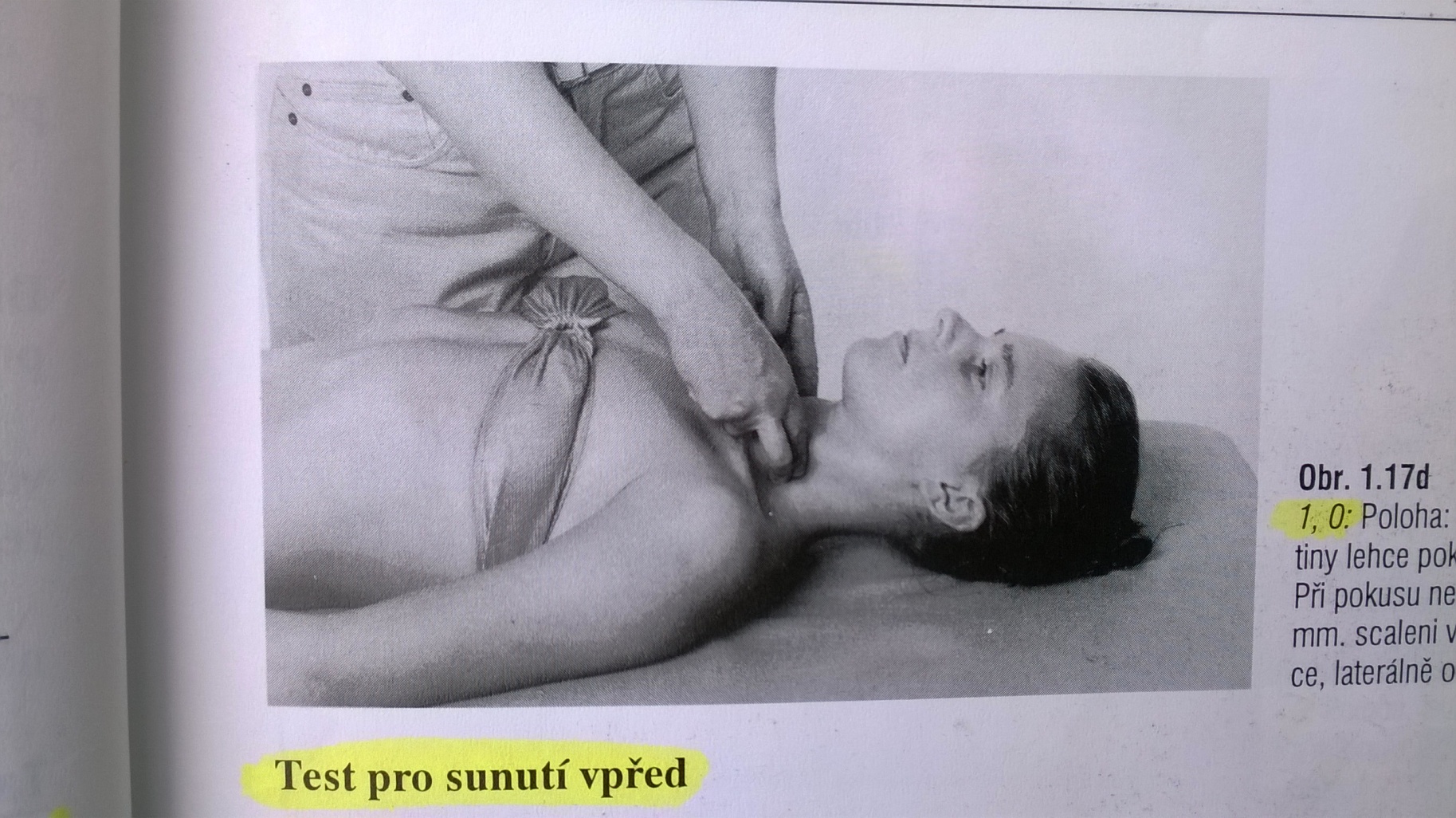 Position: supine position, lower limbs slightly bended, upper limbs relaxed, lying along the body side
Attempt to move: patient tries to elevate the head, PT palpates the trace of contraction of the neck flexors
Neck flexion (move forward)Sternocleidomastoid muscle
Neck flexion (move forward)Grade 5,4
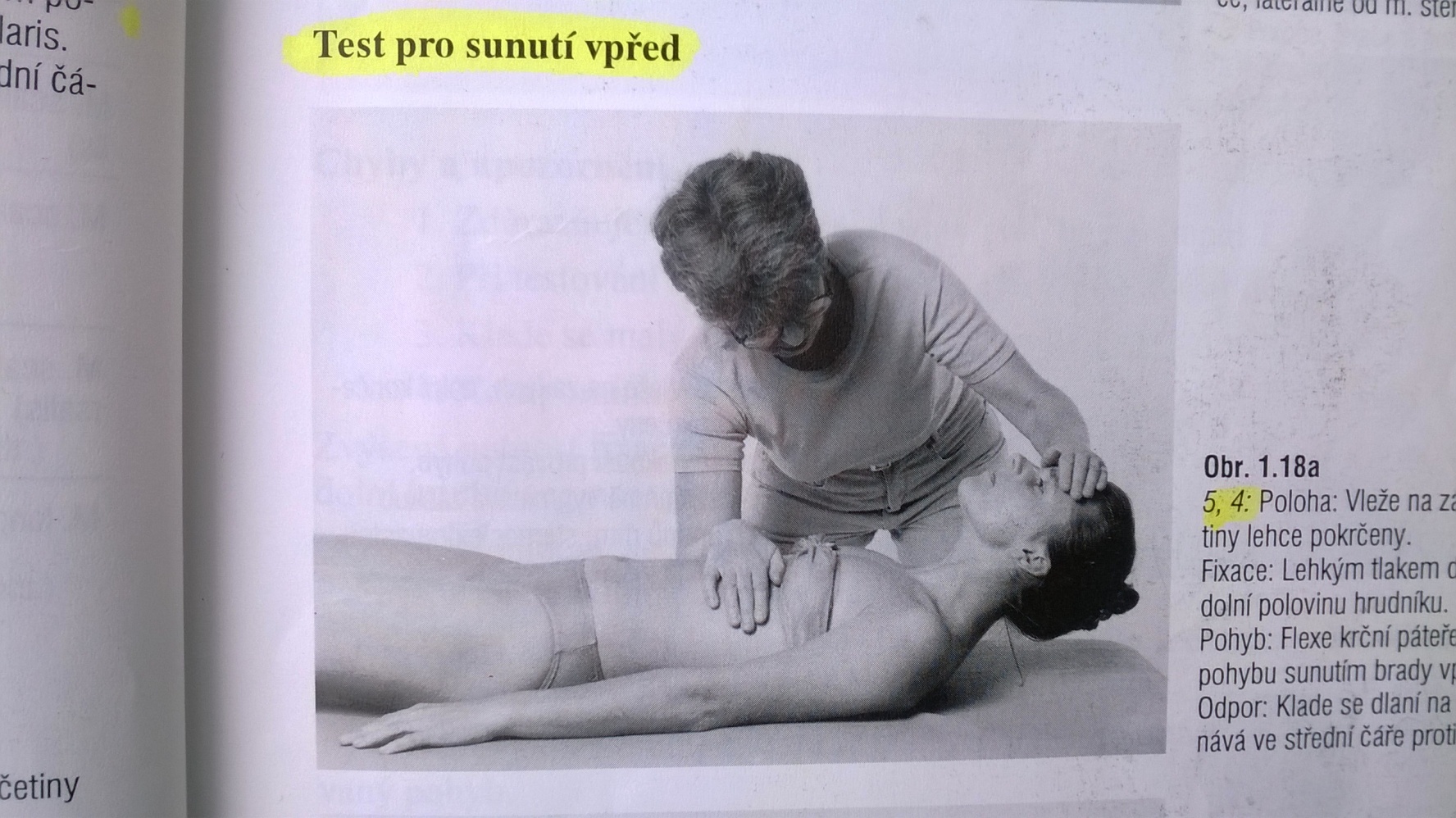 Position: supine position, lower limbs slightly bended, upper limbs relaxed, lying along the body side
Fixation: PT fix the patients lower part of the chest with one hand
Movement: flexion of the neck spine – moving the head forward
Resistance: PT put resistance using one hand on the patients´ forehead against the movement
Neck flexion (move forward)Grade 3
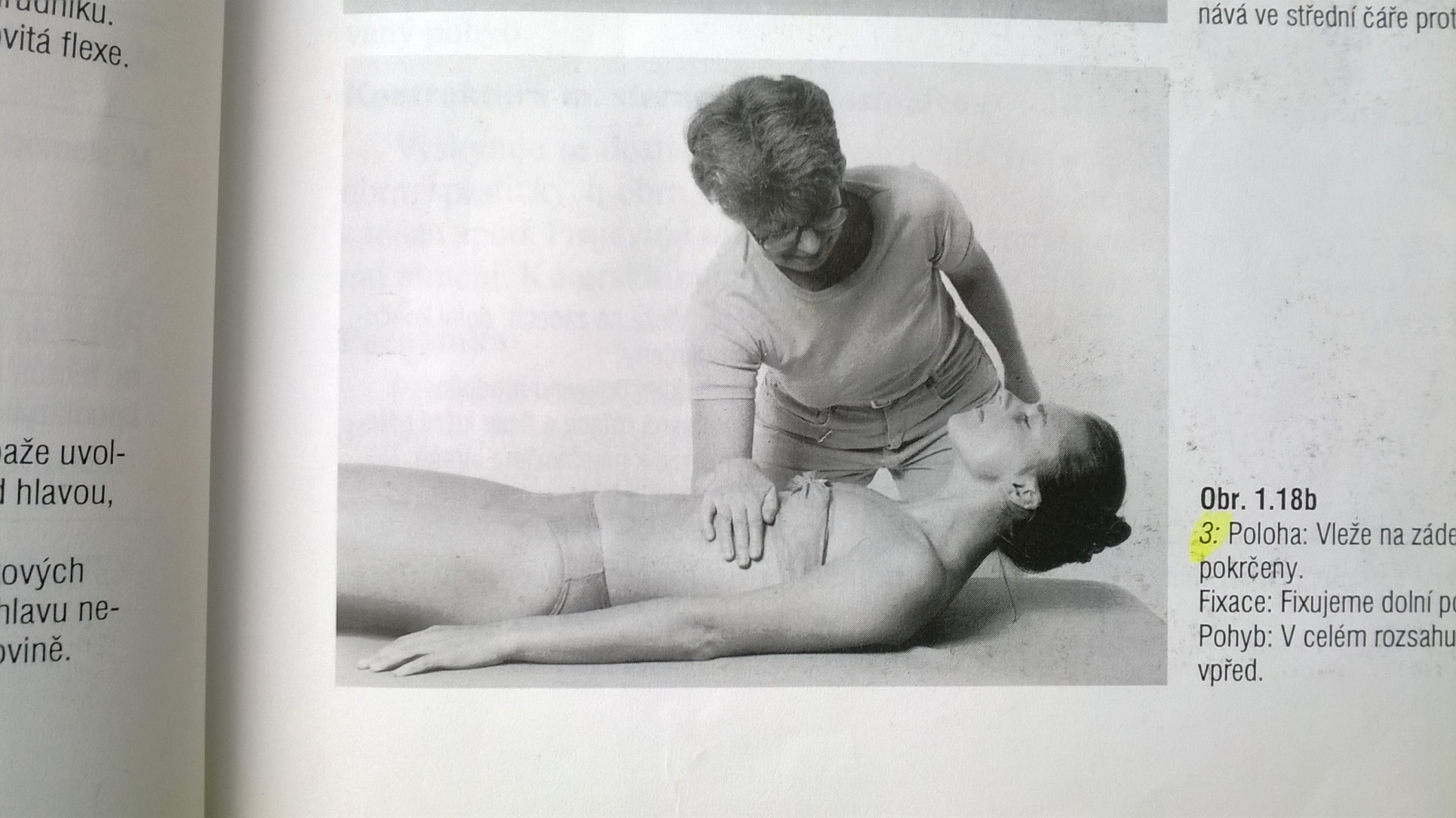 Position: supine position, lower limbs slightly bended, upper limbs relaxed, lying along the body side
Fixation: PT fix the patients lower part of the chest with one hand
Movement: flexion of the neck spine – moving the head forward
Neck flexion (move forward)Grade 2
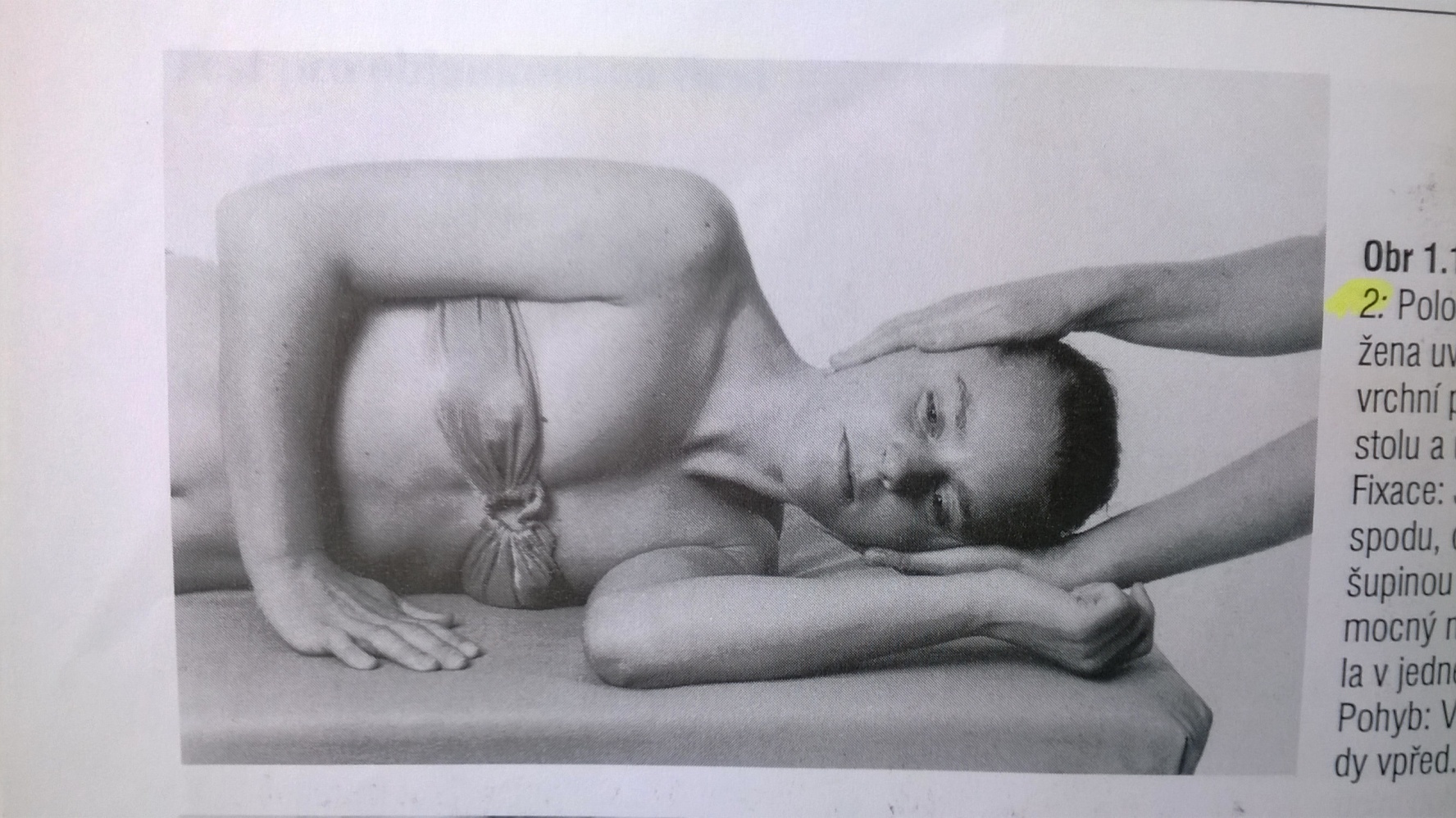 Position: lying on the side, patient hold with his/her upper hand the table, the lower hand is relaxed, lying in flexed position below the patients´ head
Fixation: PT supports patients head, in central position
Movement: patient flexes the neck spine in full range of motion, moving the head forward, with constant support of PT
Neck flexion (move forward)Grade 1,0
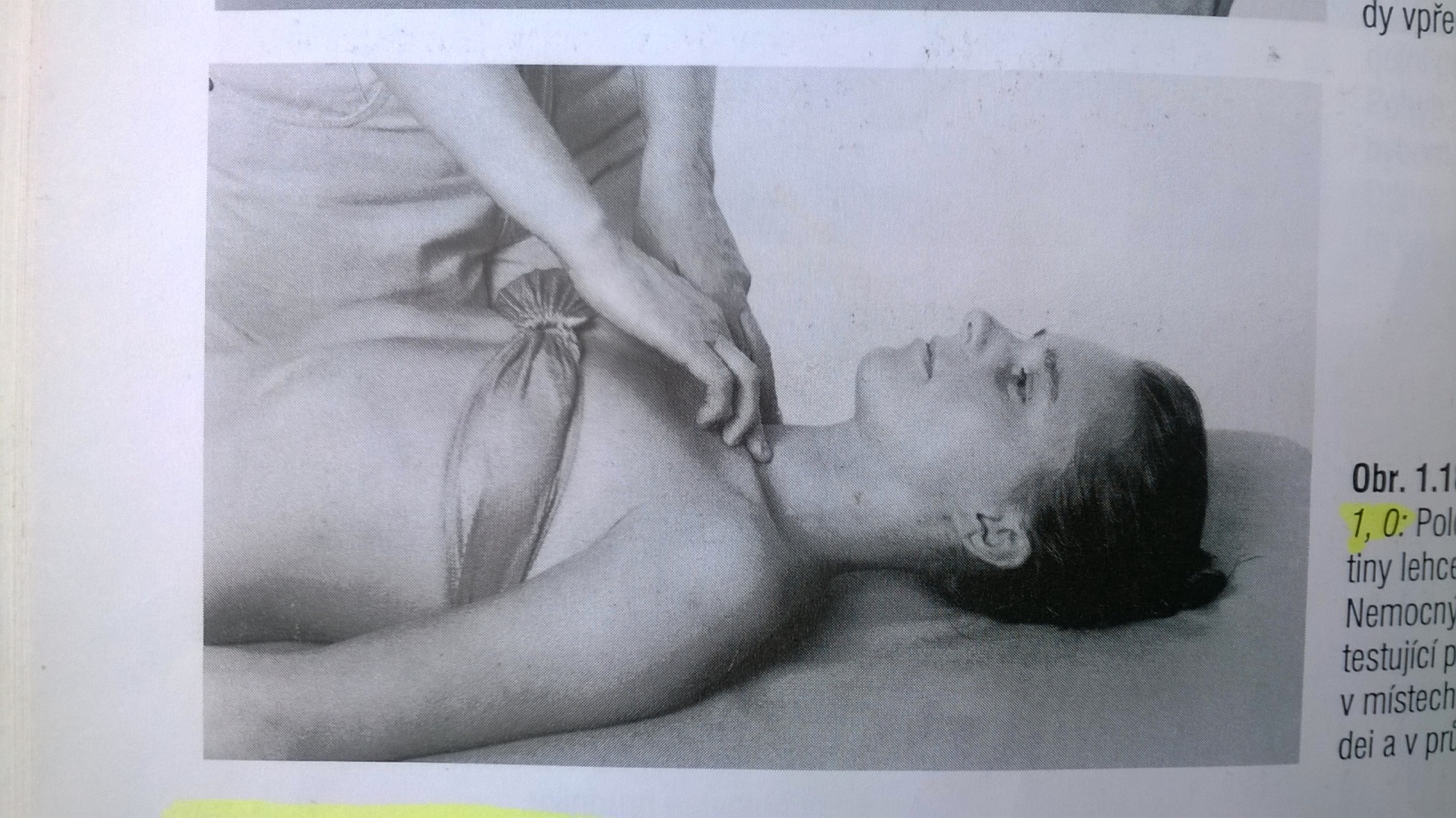 Position: supine position, lower limbs slightly bended, upper limbs relaxed, lying along the body side
Attempt to move: patient tries to elevate the head, PT palpates the trace of contraction of the sternocleidomastoideid
Neck flexion – unilateral testGrade 5,4
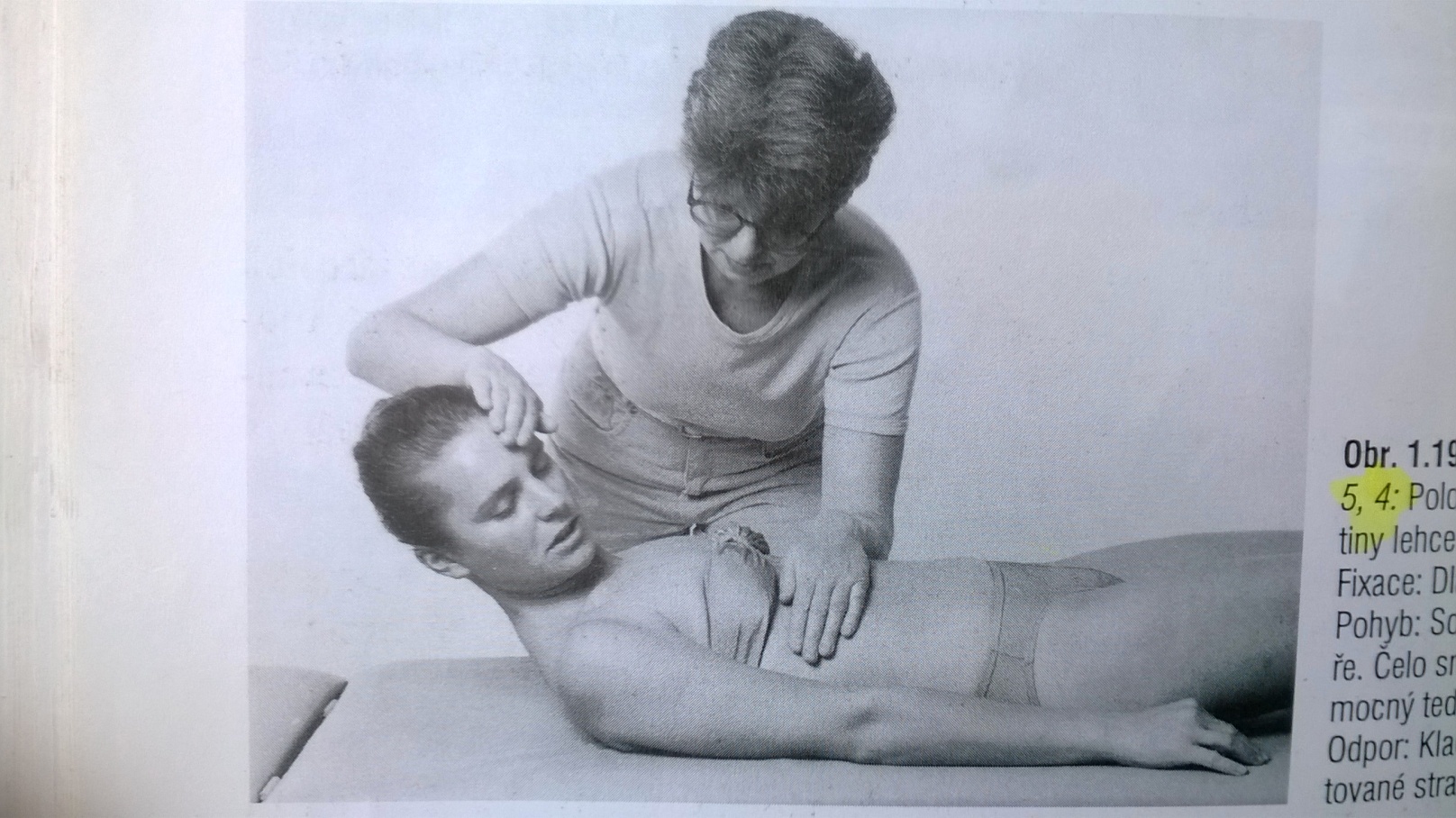 Position: supine position, lower limbs slightly bended, upper limbs relaxed, lying along the body side
Fixation: PT fix the patients lower part of the chest with one hand
Movement: flexion of the neck spine combined with rotation to the untested side
Resistance: PT put resistance using one hand on the patients´ lateral part of the forehead (on the tested side)
Neck flexion – unilateral testGrade 3
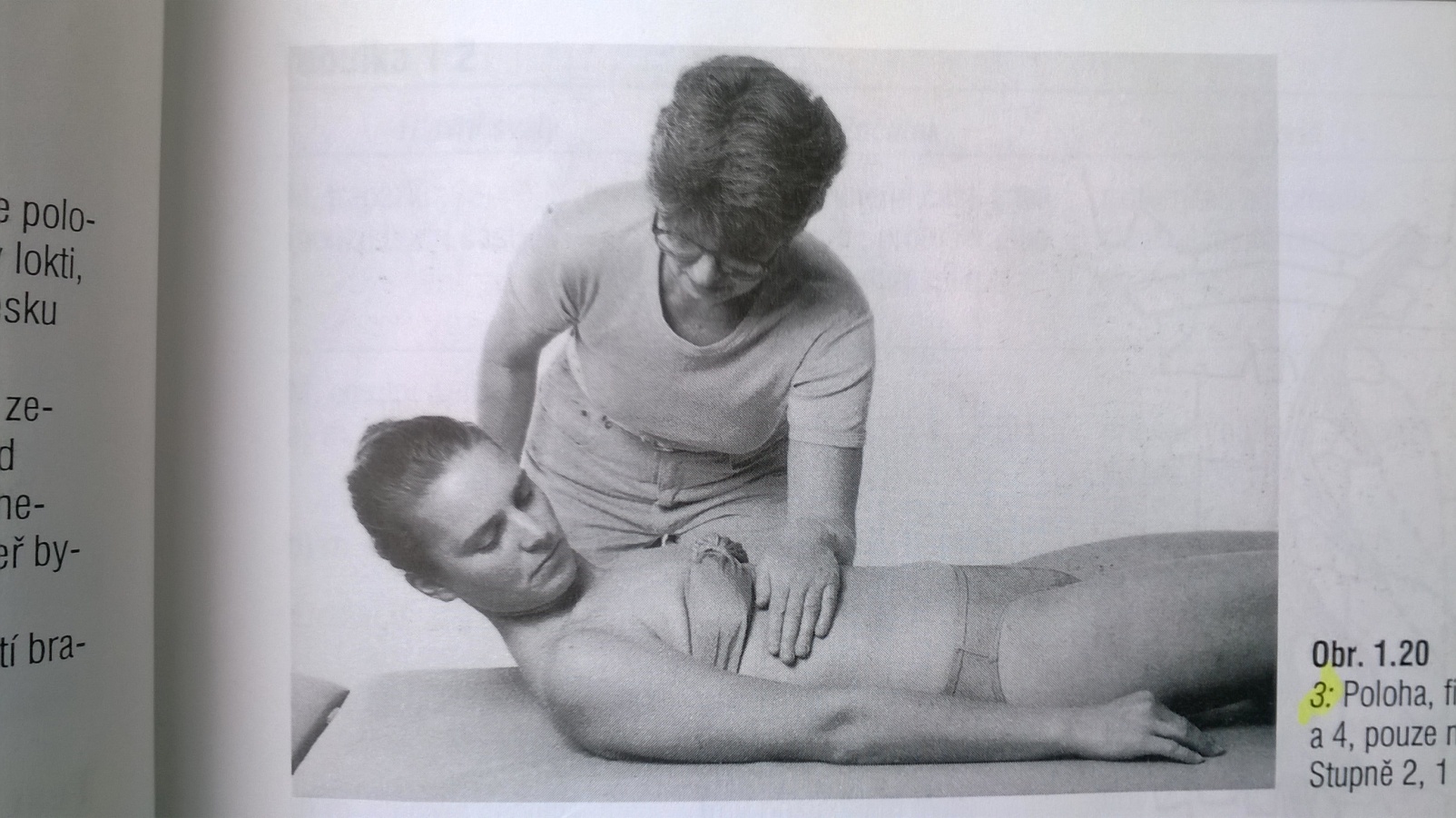 Position: supine position, lower limbs slightly bended, upper limbs relaxed, lying along the body side
Fixation: PT fix the patients lower part of the chest with one hand
Movement: flexion of the neck spine combined with rotation to the untested side

Note: grade 2, 1, 0 is not tested
Neck flexion – notes:
The movement should be done fluently, no rotation to the side, no asisstance of the arms of patient 
During one-side testing – do the movement in combination of flexion and rotation
The fixation of the trunk, especially when the neck flexors are week, is necessary

Contracture, usually of the SCM, is relativelly common – rotation and inclination of the head is typical
Spasm of the scaleni muscle can be sometimes found
Neck extension
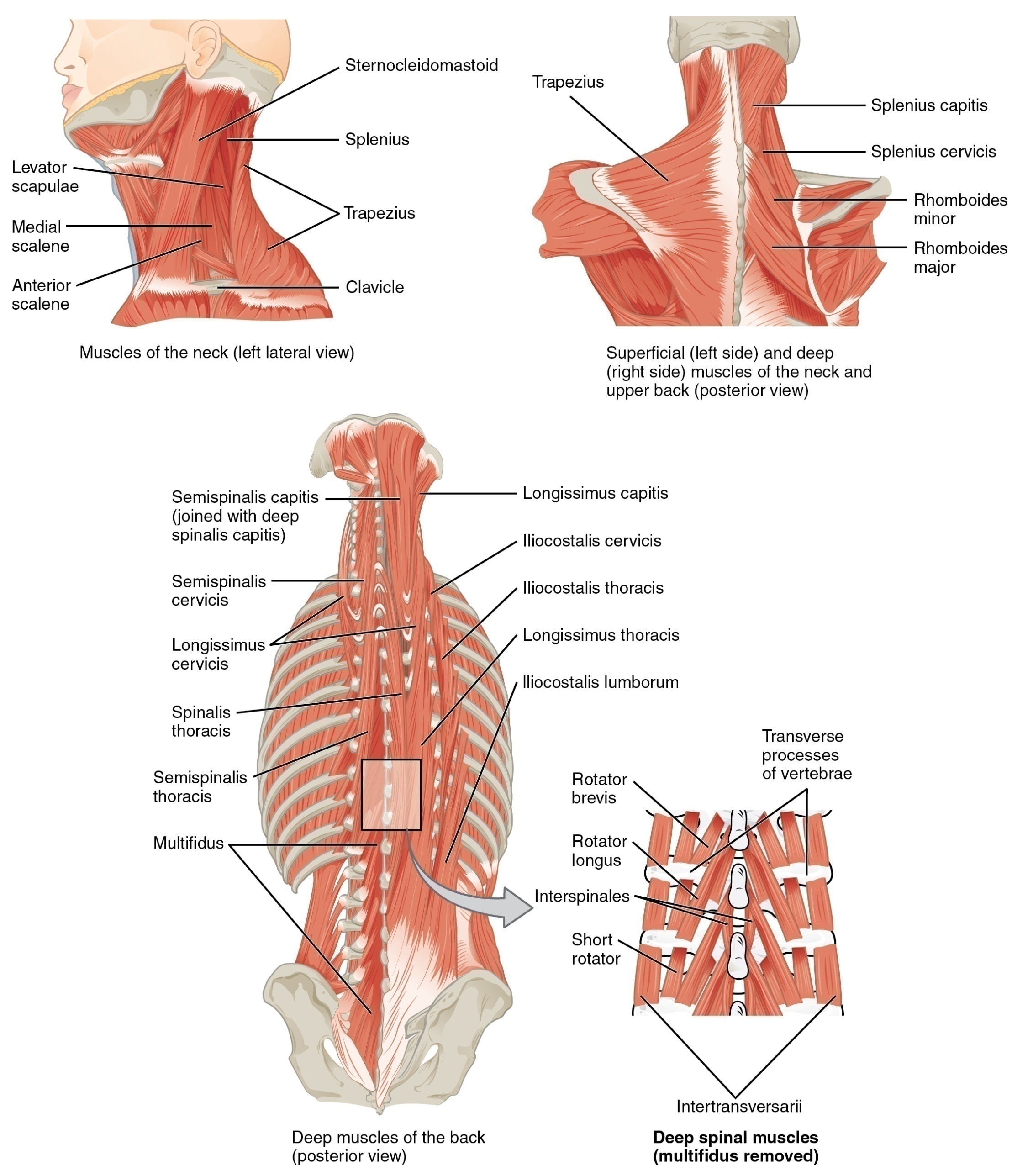 Trapezius
Iliocostalis cervicis
Longissimus capitis et cervicis
Spinalis capitis et cervicis
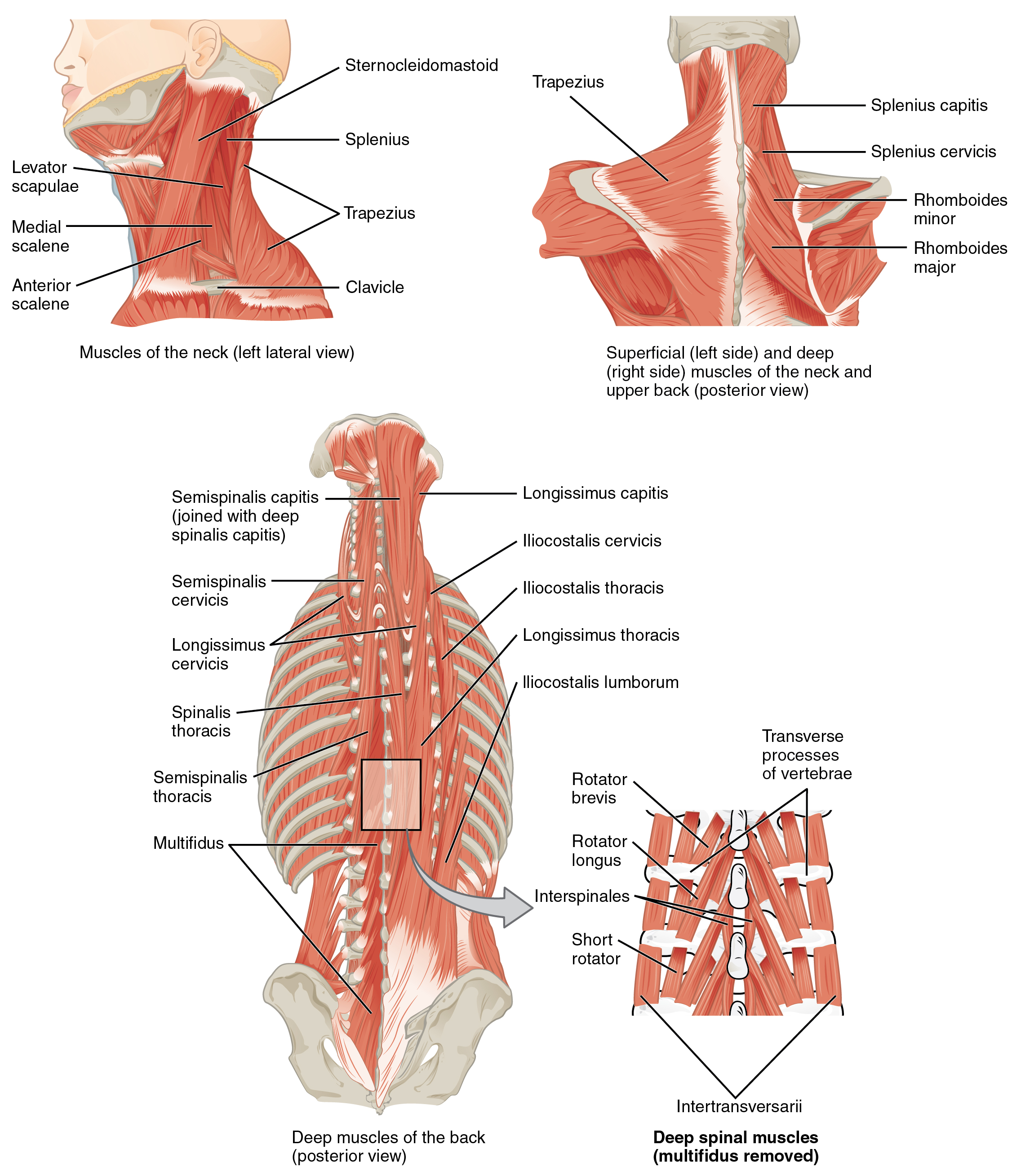 Neck extensionGrade 5,4
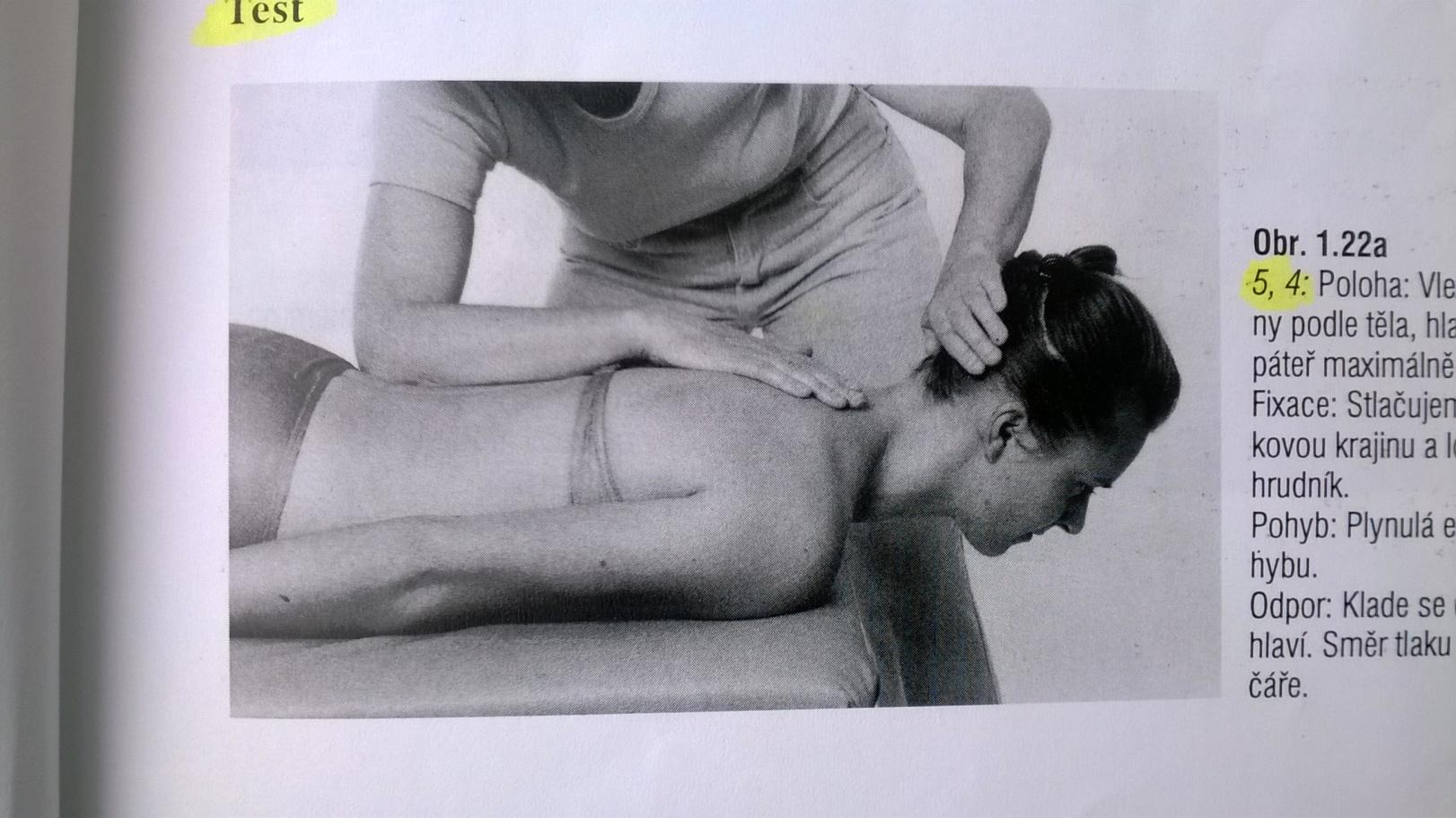 Position: prone position, upper limbs lying relaxed along the body side, the head away from the table, neck spine fully flexed 
Fixation: PT uses the whole forearm and palm to fix the thoracical part of the spine
Movement: fluent extension of the neck in full range of motion
Resistance: PT put resistance with the palm at the back of the patients´ head
Neck extensionGrade 3
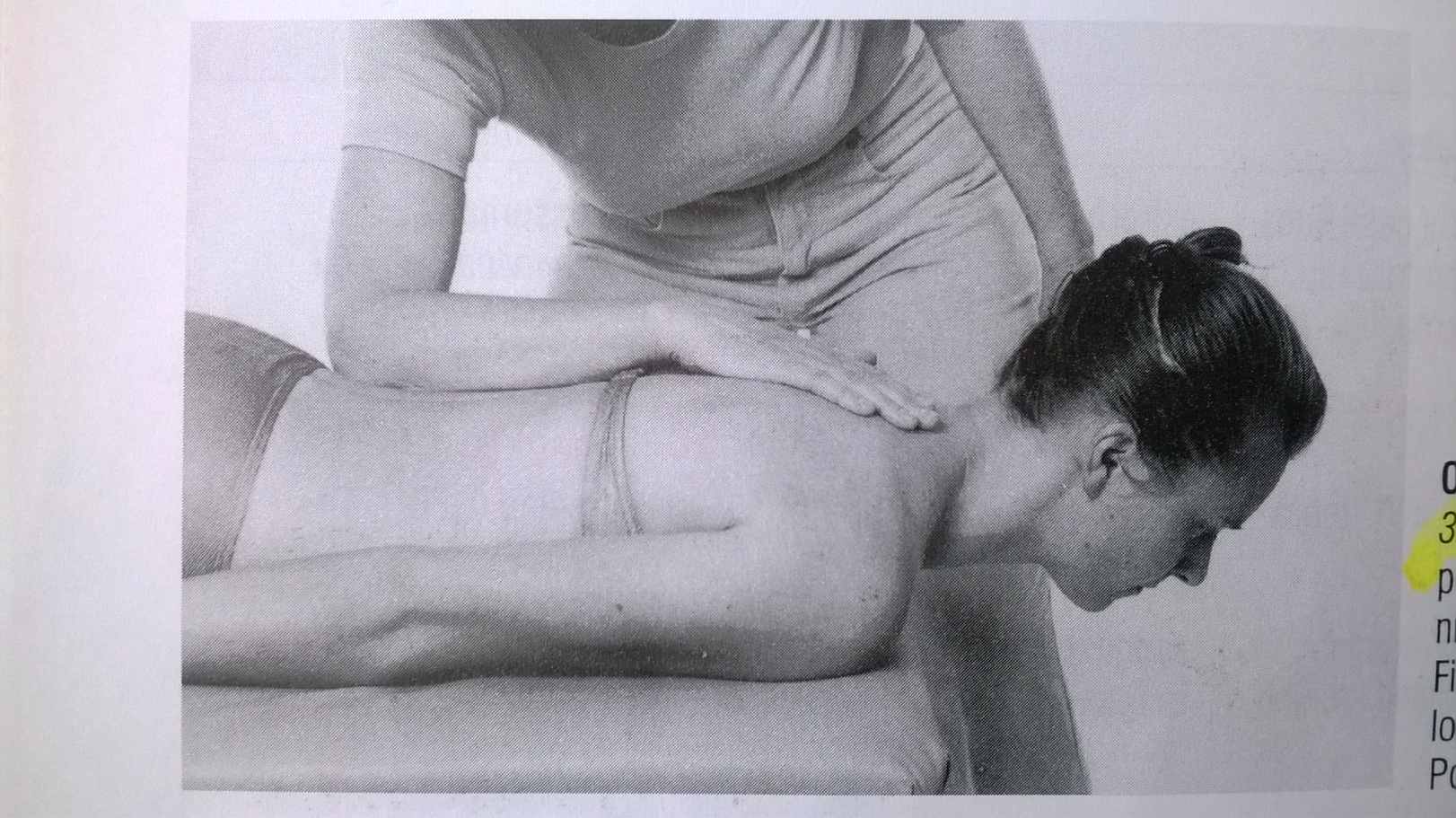 Position: prone position, upper limbs lying relaxed along the body side, the head away from the table, neck spine fully flexed 
Fixation: PT uses the whole forearm and palm to fix the thoracical part of the spine
Movement: fluent extension of the neck in full range of motion
Neck extensionGrade 2
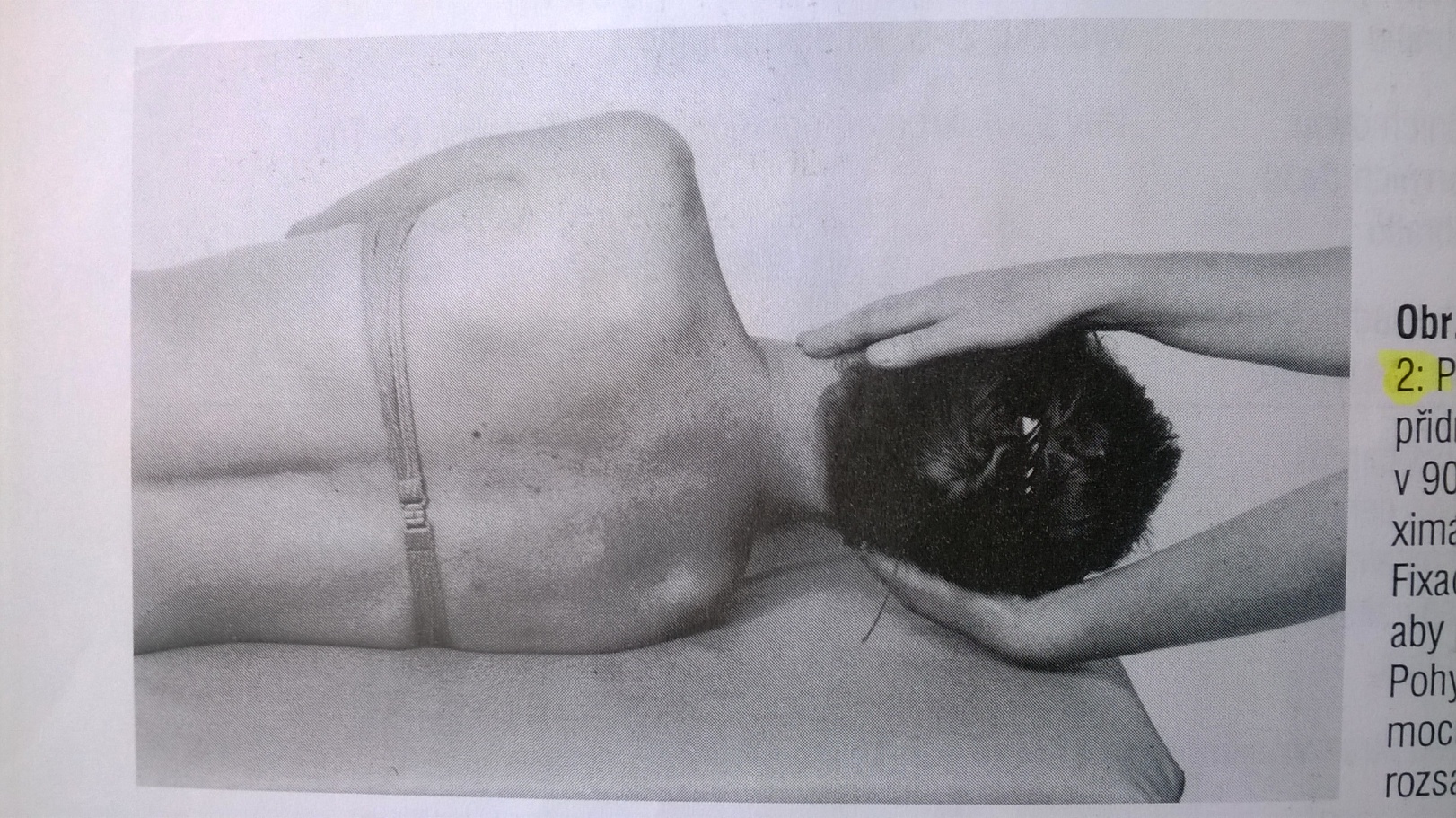 Position: lying on the side, patient hold with his/her upper hand the edge of the table, the lower hand is relaxed, lying in flexed position, neck spine in full flexion
Fixation: PT supports patients head, in central position
Movement: patient extends the neck spine in full range of motion, with constant support of PT
Neck extensionGrade 1,0
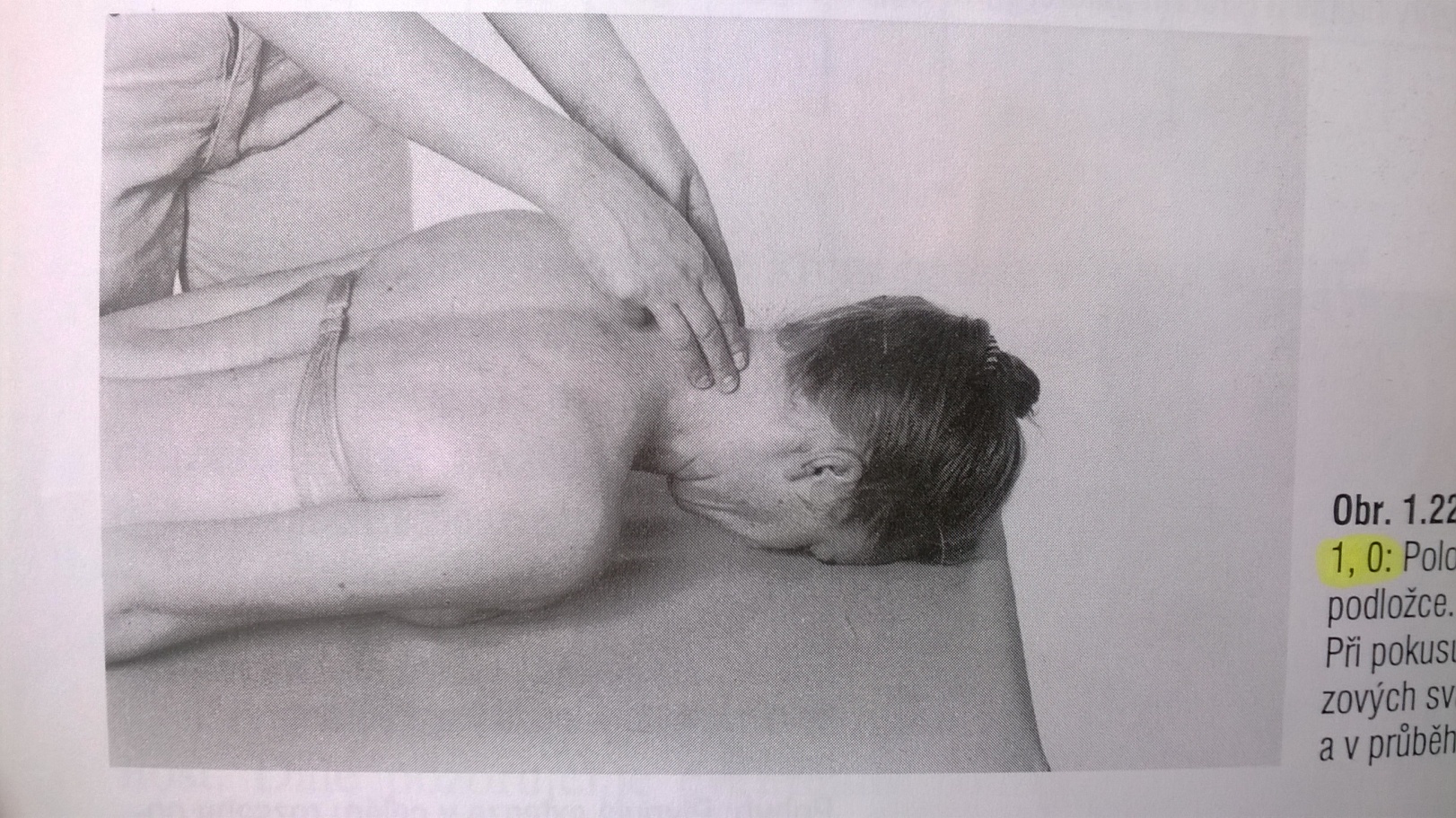 Position: prone lying, head on the table, upper limbs extended, lying relaxed along the body side
Attempt to move: patient tries to elevate the head, PT palpates the trace of contraction of the extensors
Neck extension – unilateral testGrade 5,4
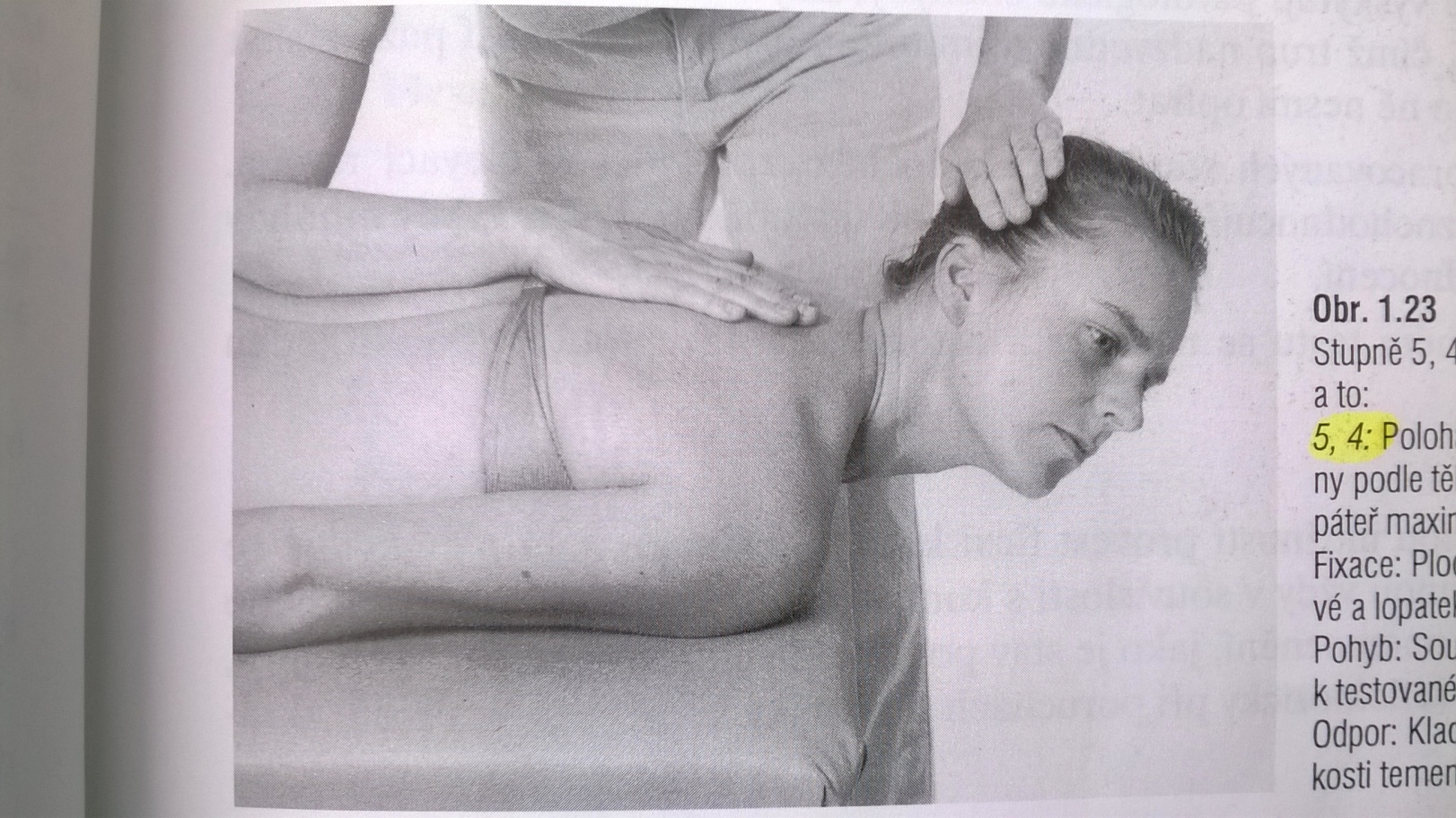 Position: prone position, upper limbs lying relaxed along the body side, the head away from the table, neck spine fully flexed, and rotated to the side 
Fixation: PT uses the whole forearm and palm to fix the thoracical part of the spine
Movement: fluent extension of the neck in full range of motion, when the neck spine is rotated to the tested side
Resistance: PT put resistance with the palm at the lateral side of the patients´ head
Neck extension – unilateral testGrade 3
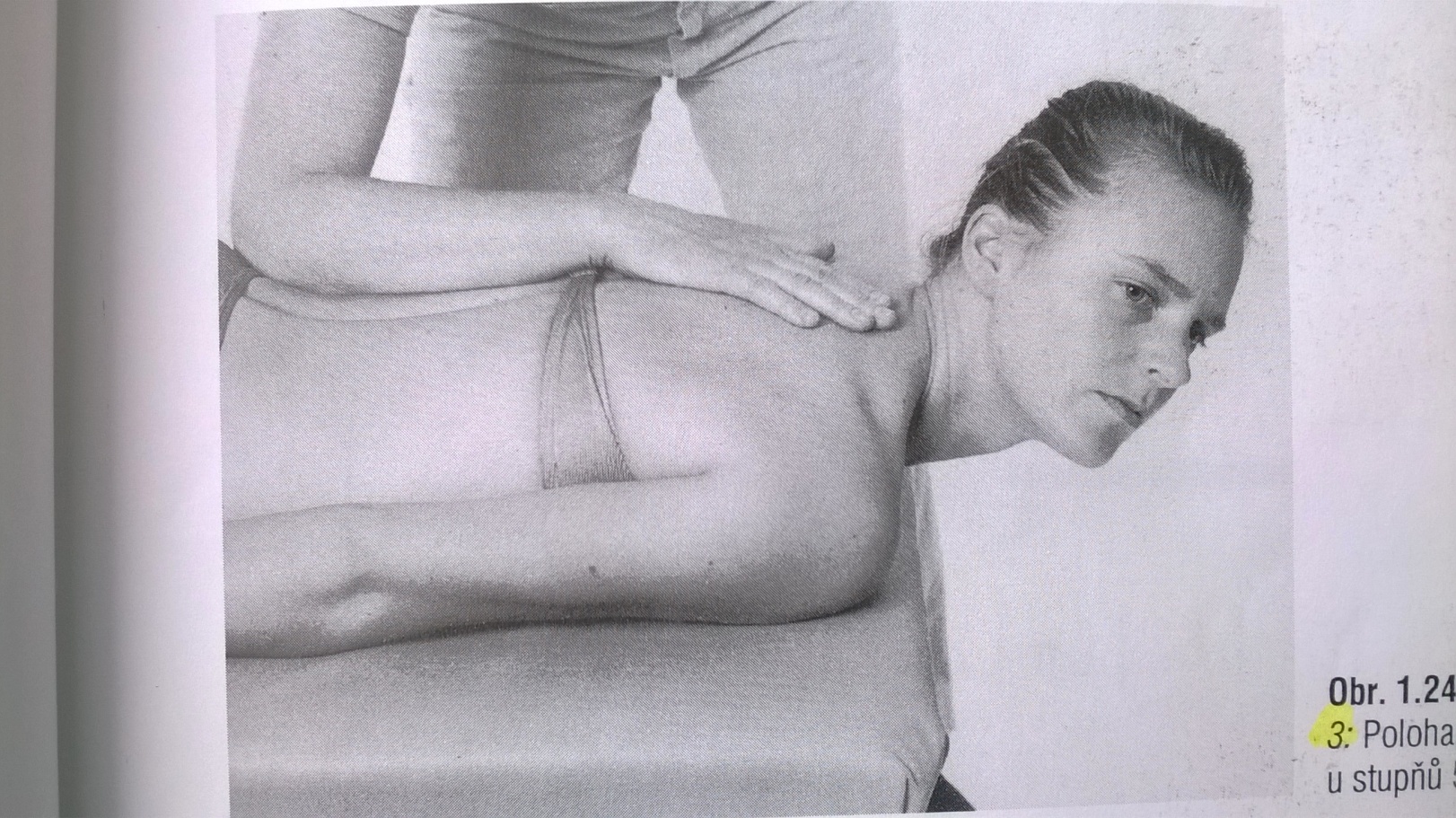 Position: prone position, upper limbs lying relaxed along the body side, the head away from the table, neck spine fully flexed, and rotated to the side 
Fixation: PT uses the whole forearm and palm to fix the thoracical part of the spine
Movement: fluent extension of the neck in full range of motion, when the neck spine is rotated to the tested side
Neck extension – notes:
A lot of substitution can occur during neck extension: don´t allow the patient to use the muscles of the scapula and the arm (abduction of scapula, elevation of shoulders)

If the contracture of neck extensors is present, patient is not able to do flexion of the neck in full range of motion
Muscles of the abdominal wall
Abdominal muscles
any of the muscles of the anterolateral wall of the abdominal cavity
composed of 3 flat muscular sheets, from without inward: 
external oblique
internal oblique
transverse abdominis
rectus abdominis
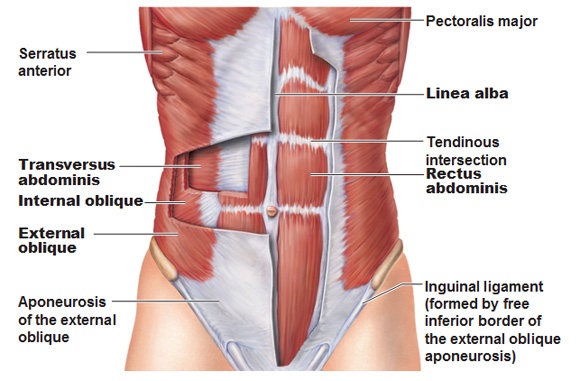 Abdominal muscles
The first 3 muscle layers extend between the vertebral column behind, the lower ribs above, and the iliac crest and pubis of the hip bone below

Their fibres all merge toward the midline, where they surround the rectus abdominis in a sheath before they meet the fibres from the opposite side at the linea alba

Strength is developed in these rather thin walls by the crisscrossing of fibres

Thus, the fibres of the external oblique are directed downward and forward, those of the internal oblique upward and forward, and those of the transverse horizontally forward
Abdominal muscles – function:
The muscles of the abdominal wall perform a variety of functions: 
(1)  provide a tonic, elastic muscular support for the viscera and, by their recoil, pull down the rib cage in expiration
(2) They contract against blows to form a rigid protective wall for the viscera
(3) When the glottis is closed and the thorax and pelvis are fixed, these muscles take part in the expulsive efforts of urination, defecation, childbirth, vomiting, and of singing and coughing
(4) When the pelvis is fixed, they initiate the movement of bending the trunk forward. Thereafter, gravity comes into play, the abdominal muscles relax, and the muscles of the back then take on the strain
(5) Conversely, the abdominal muscles come into play in preventing hyperextension
(6) When the thorax is fixed, the abdominals can pull up the pelvis and lower limbs
(7) The muscles of one side can bend the vertebral column sideways and assist in its rotation.
Abdominal muscles weakness
Muscular imbalances (lower crossed syndrome, abdominal diastasis)
Neurological conditions (abdominal wall paralysis, multiple sclerosis)
Spine injuries 
Muscular diseases
Weak abdominal wall
Muscular imbalances (lower crossed syndrome)
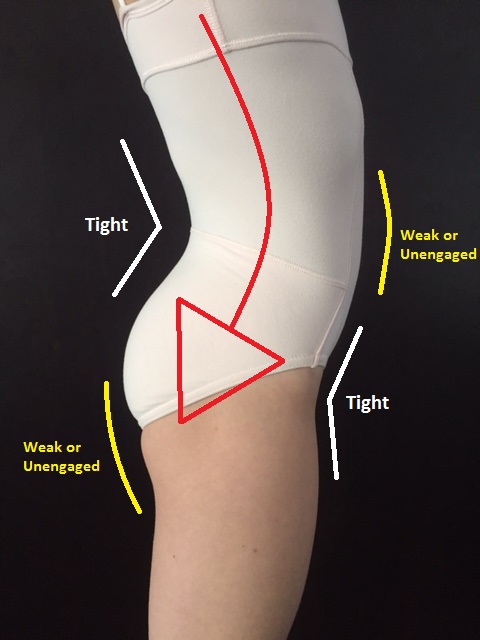 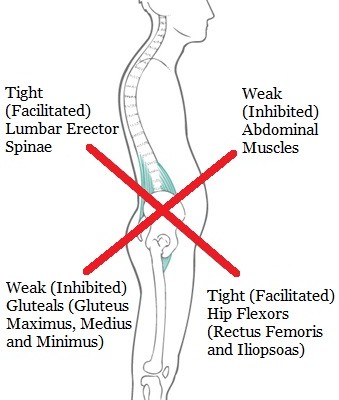 Abdominal diastasis
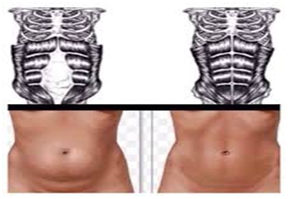 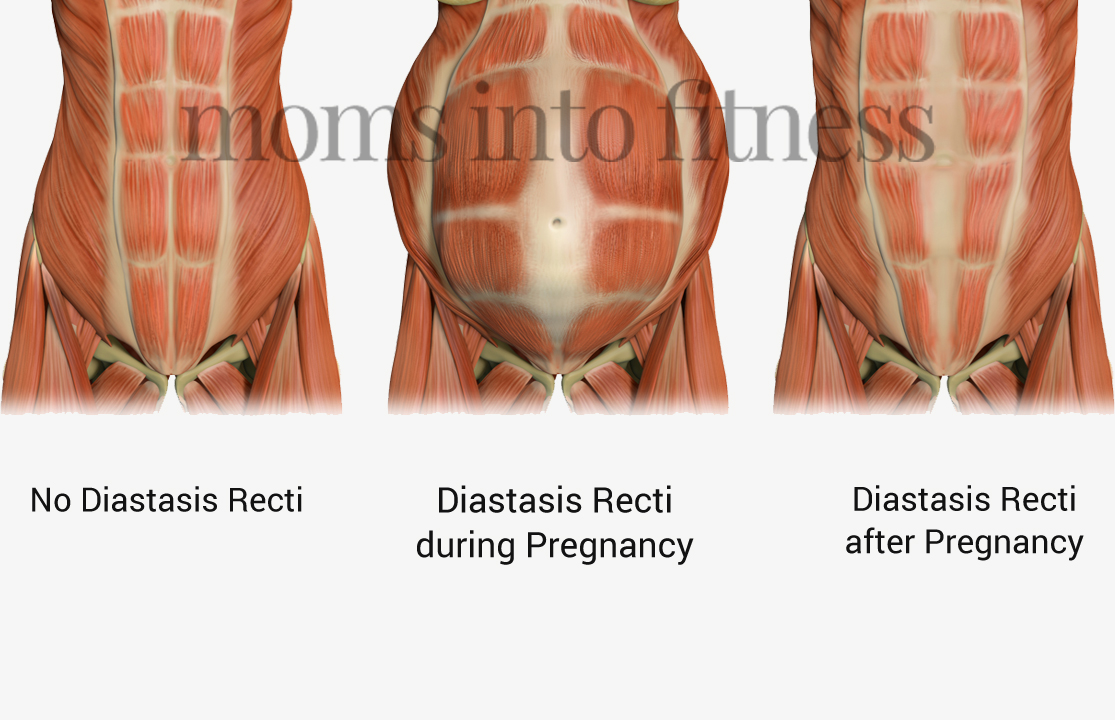 Abdominal muscles paralysis
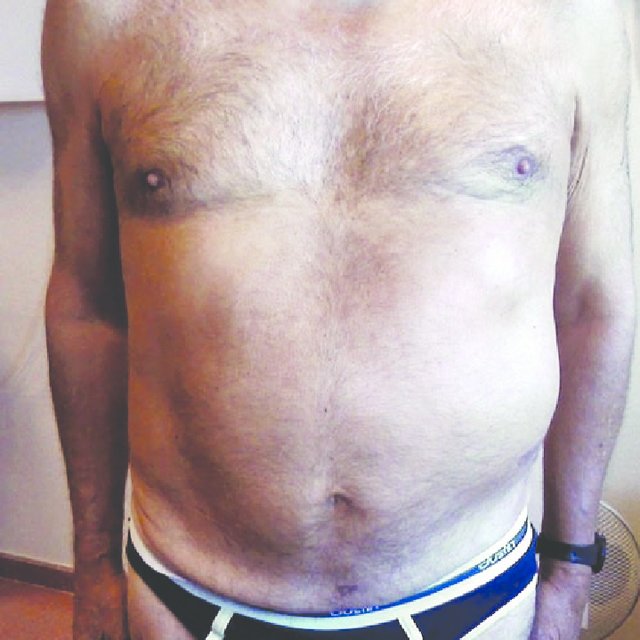 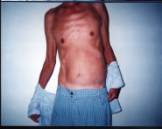 Trunk flexion
Rectus abdominis muscle
Trunk flexionGrade 5
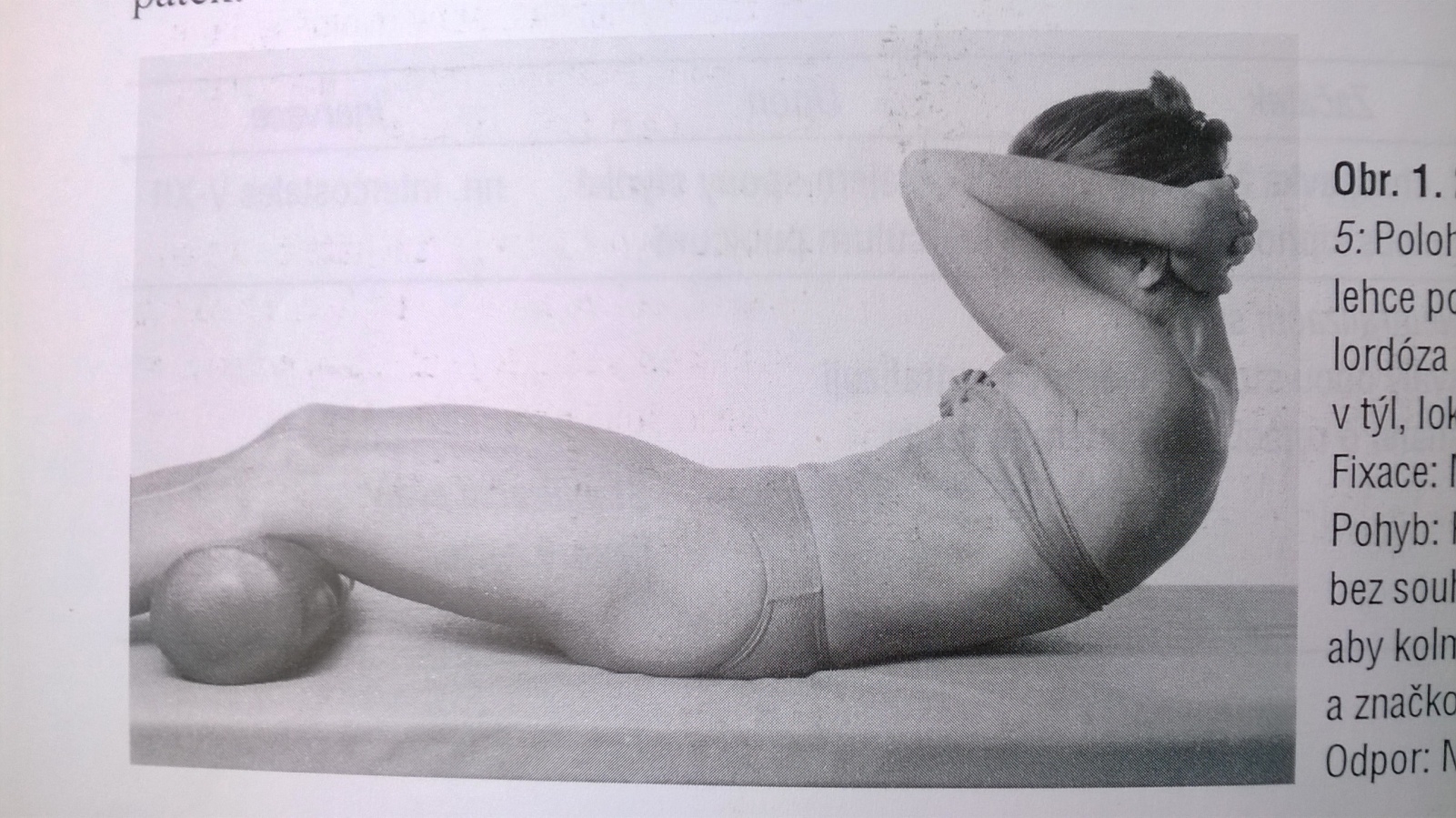 Note: before the test, do the mark on the spine at the level of lower part of scapula
Position: supine position, lower limbs relaxed in knee semiflexion position, upper limbs bended and placed below the head, elbows forward
Fixation: not necessary
Movement: fluent flexion of the trunk (bow), without moving of the pelvis in such an extend, that the distance between the table and the mark is at least 5cm
Resistance: no resistance
Trunk flexionGrade 4
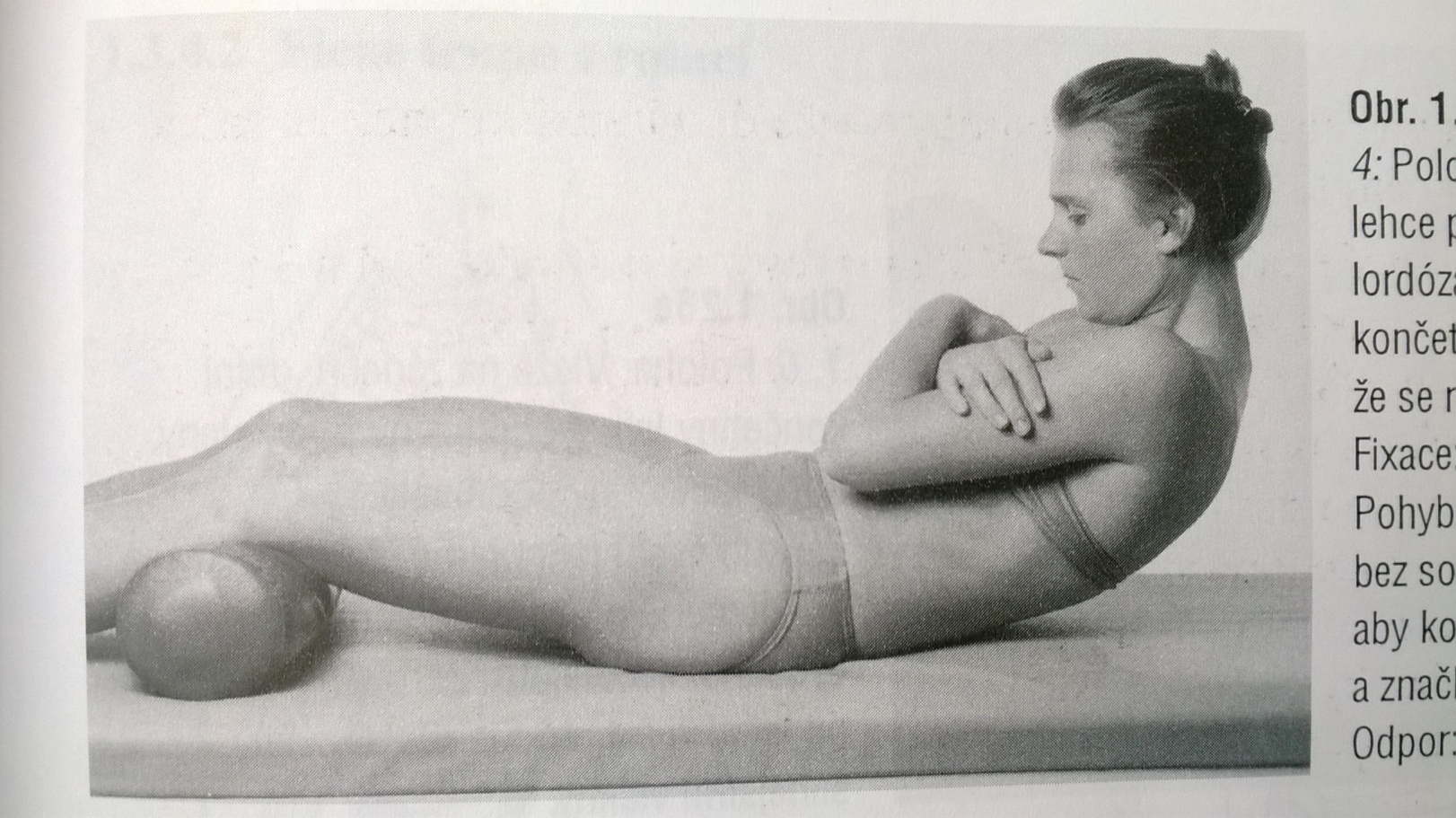 Position: supine position, lower limbs relaxed in knee semiflexion position, upper limbs bended and placed crossed at the chest
Fixation: not necessary
Movement: fluent flexion of the trunk (bow), without moving of the pelvis in such an extend, that the distance between the table and the mark is at least 5cm
Resistance: no resistance
Trunk flexionGrade 3
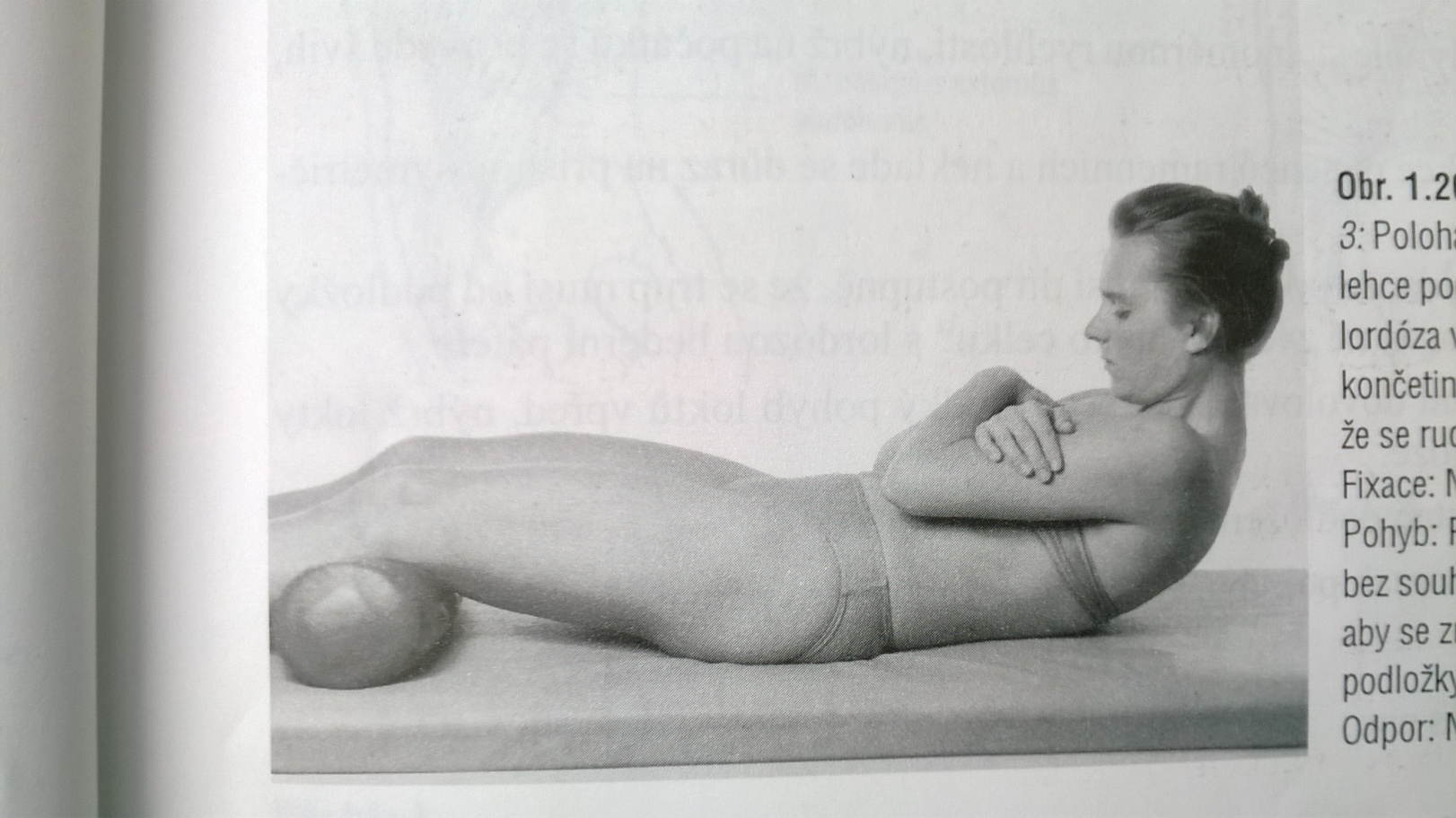 Position: supine position, lower limbs relaxed in knee semiflexion position, upper limbs bended and placed crossed at the chest
Fixation: not necessary
Movement: fluent flexion of the trunk (bow), without moving of the pelvis in such an extend, that the mark can at least be seen
Resistance: no resistance
Trunk flexionGrade 2
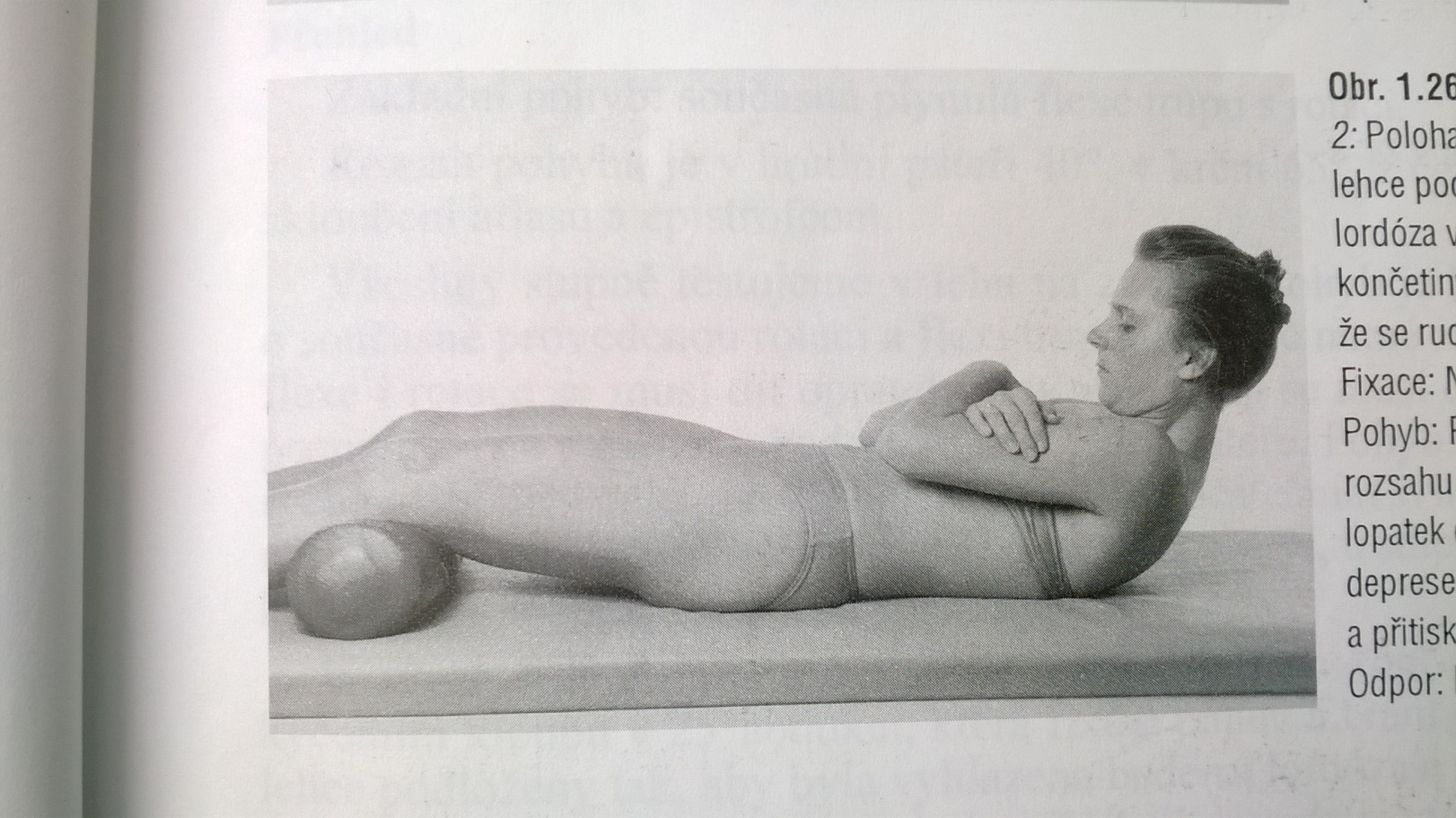 Position: supine position, lower limbs relaxed in knee semiflexion position, upper limbs bended and placed crossed at the chest
Fixation: not necessary
Movement: fluent flexion of the neck (bow) in full range of motion, elevation of the upper part of scapulas (the chest depression, lumbar applanation)
Resistance: no resistance
Trunk flexionGrade 1,0
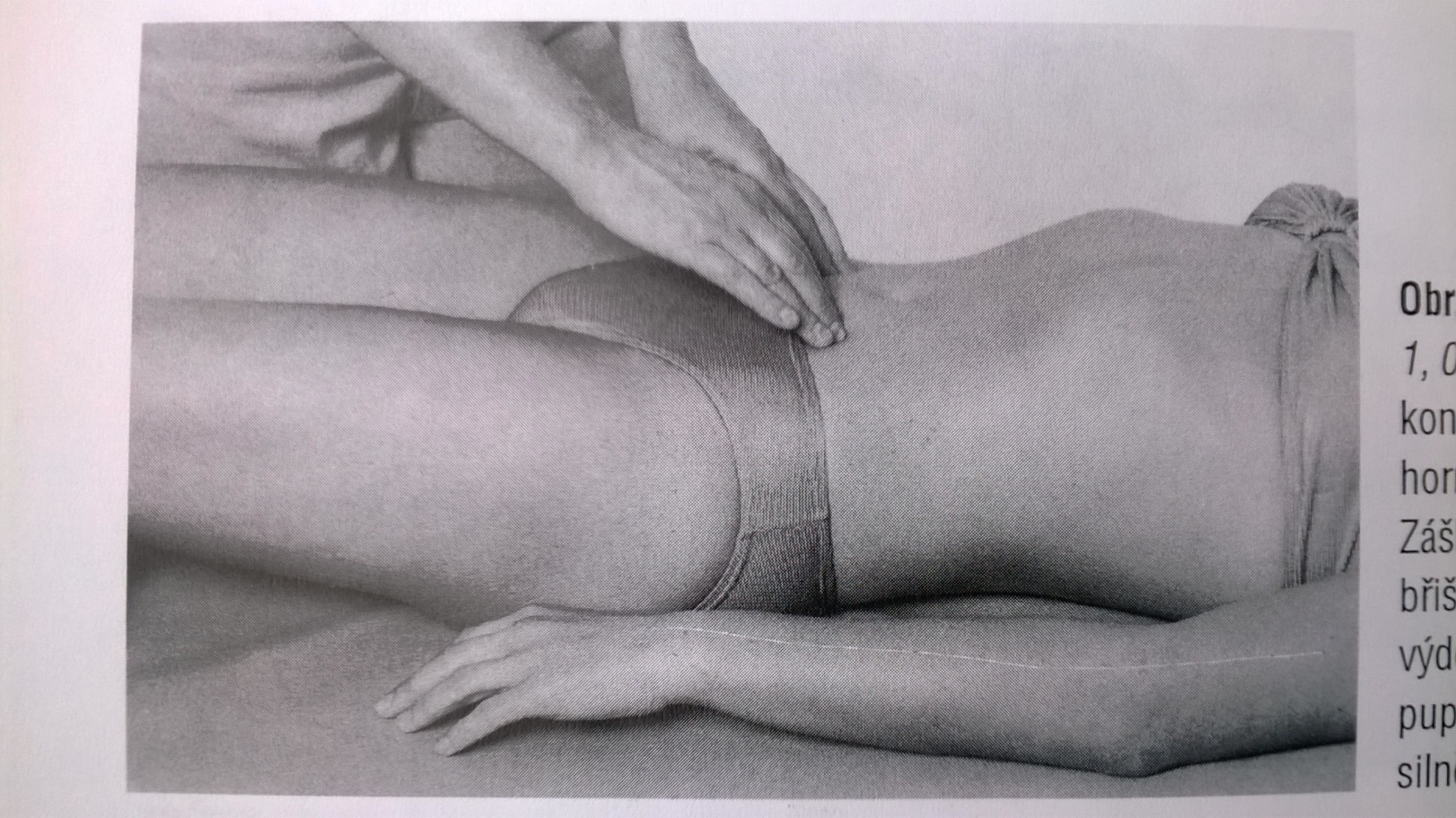 Position: supine position, lower limbs relaxed in knee semiflexion position, upper limbs extended, lying relaxed along the body side
Attempt to move: patient tries to cought or deeply breath out, PT palpates the trace of abdominal muscles contraction
Trunk flexion – note:
The tested movement should be fluent, no swing at the start should be allowed
The movement should be done symetrically (without rotation to the side)
Lower limbs have to be flexed and relaxed (to avoid iliopsoas muscles to take over the function)
Finish the movement to flexion of the trunk when the pelvis starts to move (anteflexion)

Shortening of the abdominal muscles is not common, TPs or spasm occur
Trunk flexion with rotation
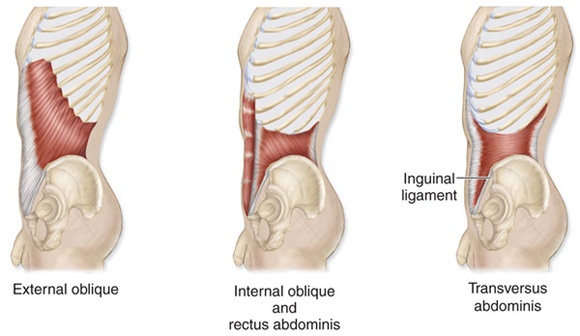 Trunk flexion with rotationGrade 5
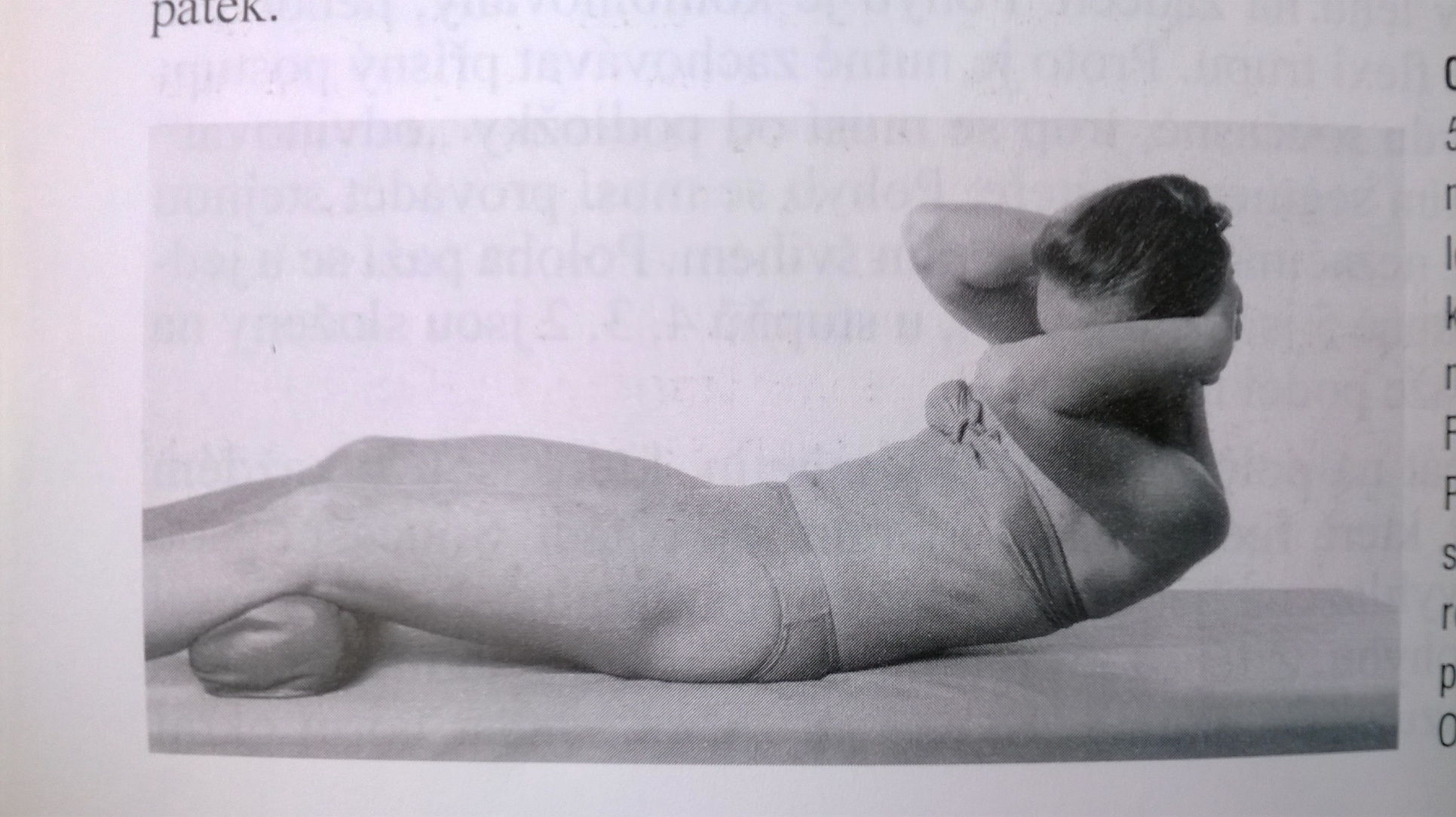 Note: before the test, do the mark on the spine at the level of lower part of scapula
Position: supine position, lower limbs relaxed in knee semiflexion position, 25° hip abduction, upper limbs bended and placed below the head, elbows forward
Fixation: not necessary
Movement: fluent combined flexion and rotation of the trunk (bow), without moving of the pelvis in such an extend, that the distance between the table and the mark is at least 5cm
Resistance: no resistance
Trunk flexion with rotationGrade 4
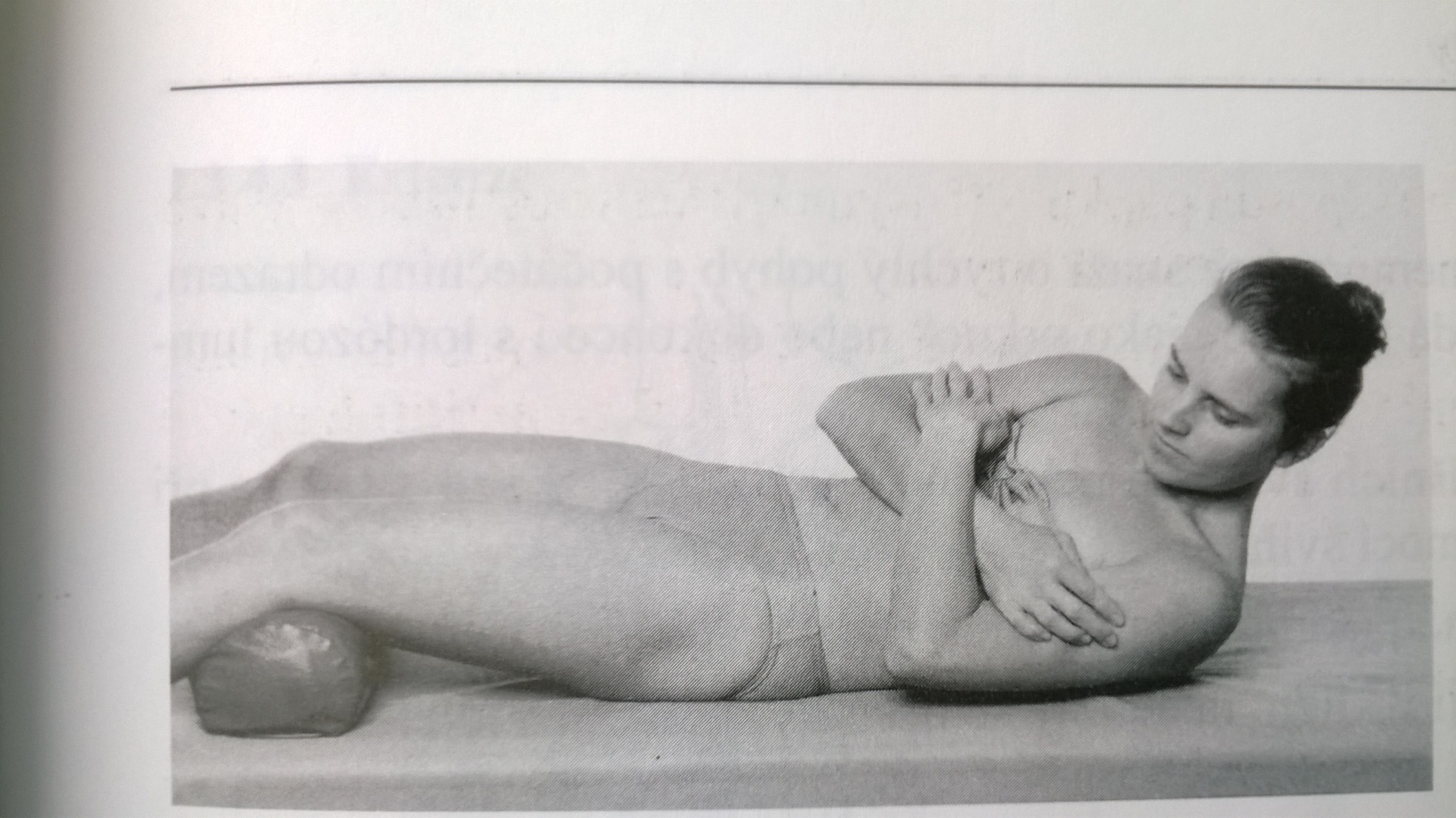 Position: supine position, lower limbs relaxed in knee semiflexion position, 25° hip abduction, upper limbs bended and placed crossed at the chest
Fixation: not necessary
Movement: fluent combined flexion and rotation of the trunk (bow), without moving of the pelvis in such an extend, that the distance between the table and the mark is at least 5cm
Resistance: no resistance
Trunk flexion with rotationGrade 3, 2
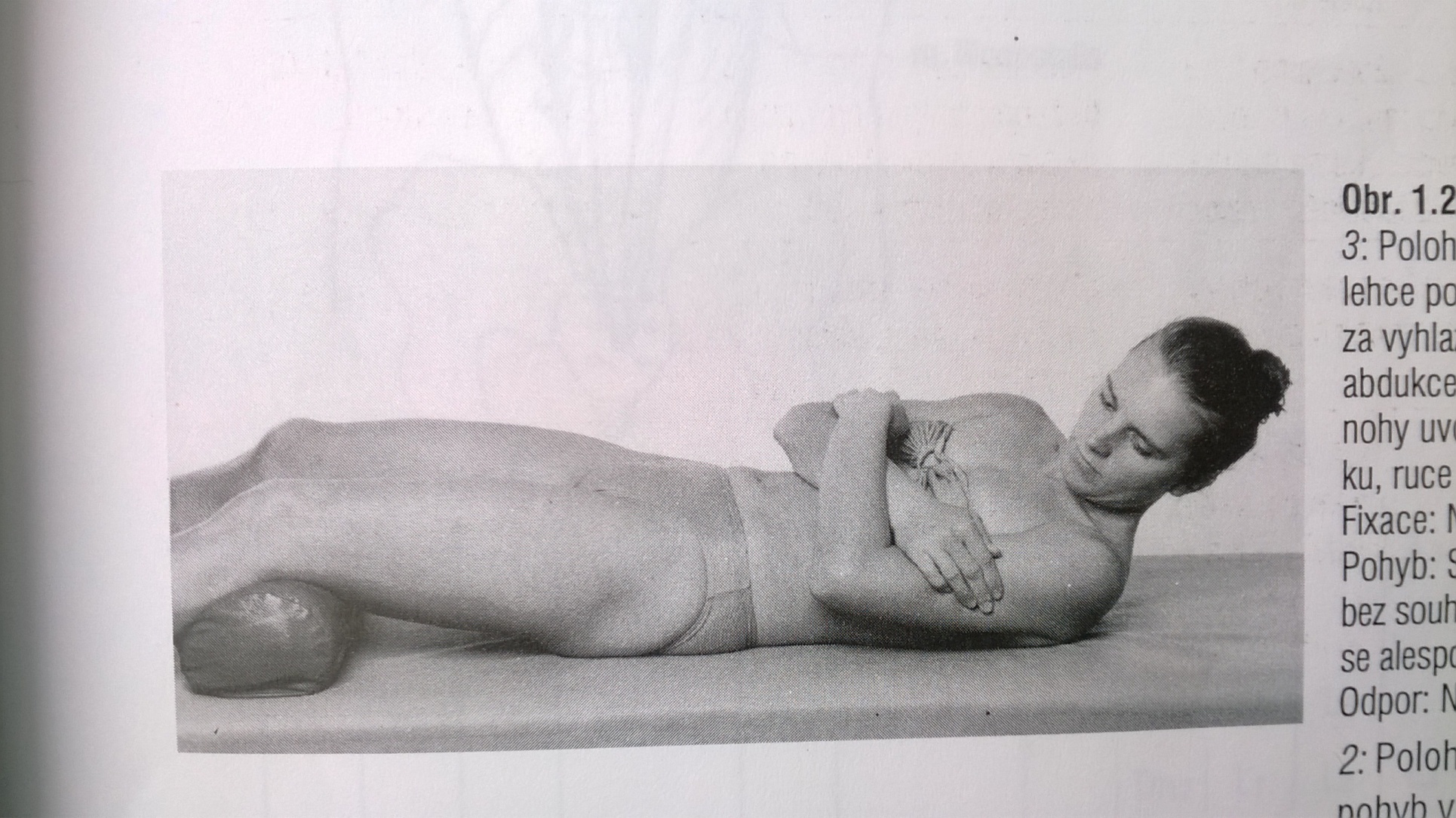 Position: supine position, lower limbs relaxed in knee semiflexion position, 25° hip abduction, upper limbs bended and placed crossed at the chest
Fixation: not necessary
Movement: fluent combined flexion and rotation of the trunk (bow), without moving of the pelvis in such an extend, that the mark can be at least seen
Resistance: no resistance
Grade 2: the same as grade 3, the patient should at least elevate the head, shoulder and the upper thorax
Trunk flexion with rotationGrade 1,0
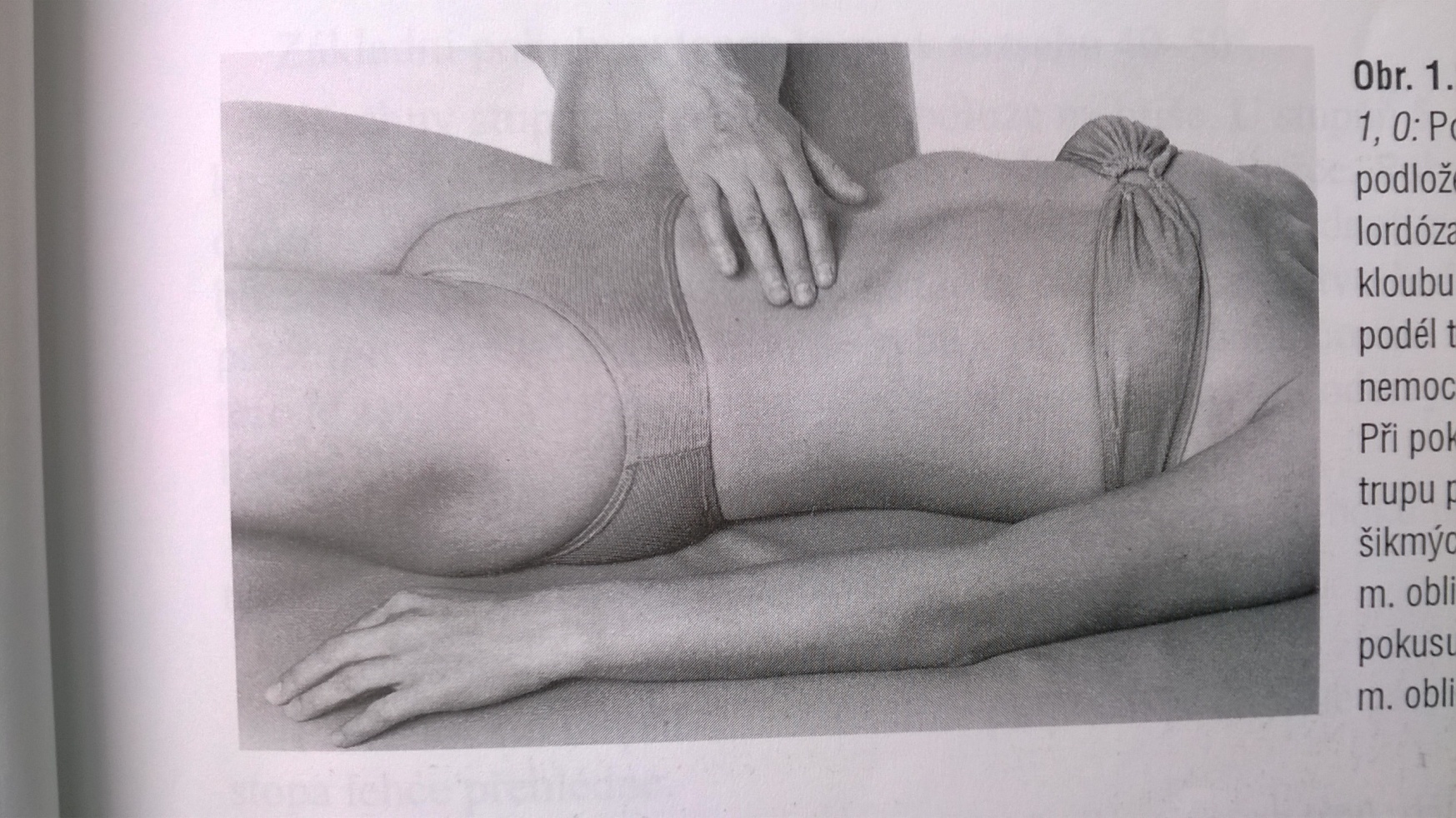 Position: supine position, lower limbs relaxed in knee semiflexion position, 25° hip abduction, upper limbs extended, lying relaxed along the body side
Attempt to move: patient tries to do rotation with flexion of the trunk, PT palpates the trace of contraction of abdominal muscles
Trunk flexion with rotation – notes:
The movement should be fluent – combination of flexion and rotation, try to avoid lumbar hyperextension or lumbar lateroflexion
The lower limbs has to be flexed, abduct and relaxed

Contracture of abdominal muscles is not common, sometimes hypertonus occur at deep stabilization muscles insuficiention
Muscles of the back
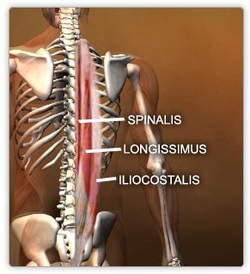 The erector spinae
a muscle group of the back, which extends the vertebral column (a more modern term is extensor spinae)
it is not just one muscle, but a bundle of muscles and tendons
it is paired and runs more or less vertically
it extends throughout the lumbar, thoracic and cervical regions, and lies in the groove to the side of the vertebral column
it is covered in the lumbar and thoracic regions by the thoracolumbar fascia, and in the cervical region by the nuchal ligament
Iliocostalis
originates from the sacrum, erector spinae aponeurosis and iliac crest
has three different insertions according to the parts:
iliocostalis lumborum has the lumbar part(where its insertion is in the 12th to 7th ribs)
iliocostalis thoracis where its insertion runs from the last 6 ribs to the first 6 ribs.
iliocostalis cervicis which runs from the first 6 ribs to the posterior tubercle of the transverse process of C6-C4.
Longissimus
is the intermediate and the largest of the three columns
it has three parts with different origin and insertion:
longissimus thoracis originates from the sacrum, spinous processes of the lumbar vertebrae and transverse process of the last thoracic vertebra and inserts in the transverse processes of the lumbar vertebrae, erector spinae aponeurosis, ribs and costal processes of the thoracic vertebrae.
longissimus cervicis originates from the transverse processes of T6-T1 and inserts in the transverse processes of C7-C2.
longissimus capitis originates from the transverse processes of T3-T1 runs through C7-C3 and inserts in the mastoid process of the temporal bone.
Spinalis
it is the most medial and the smallest column
it has three parts:
spinalis thoracis which originates from the spinous process of L3-T10 and inserts in the spinous process of T8-T2.
spinalis cervicis originates from the spinous process of T2-C6 and inserts in the spinous process of C4-C2.
spinalis capitis is an inconstant muscles fibres that runs from the cervical and upper thoracic that then inserts in the external occipital protuberance.
Weak back extensors
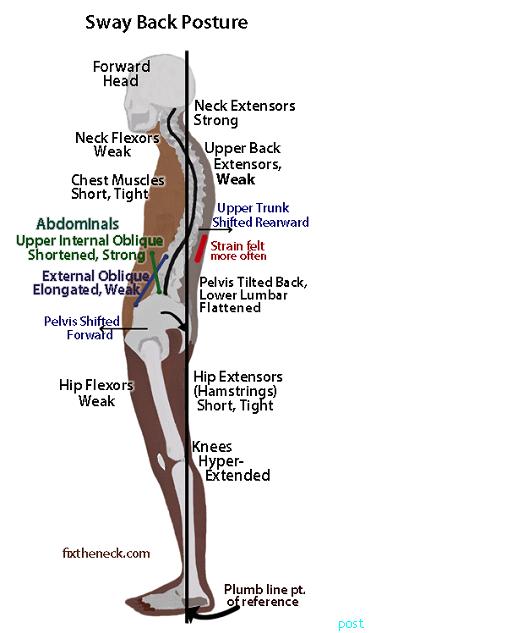 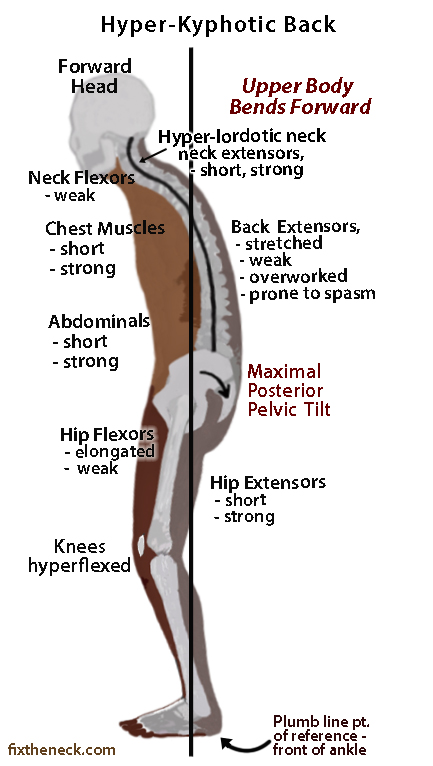 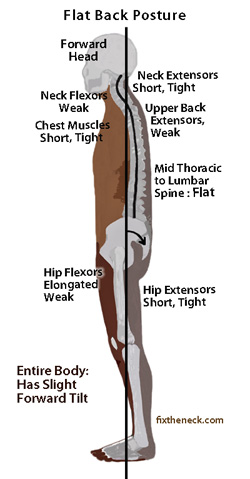 Trunk extensionGrade 5,4
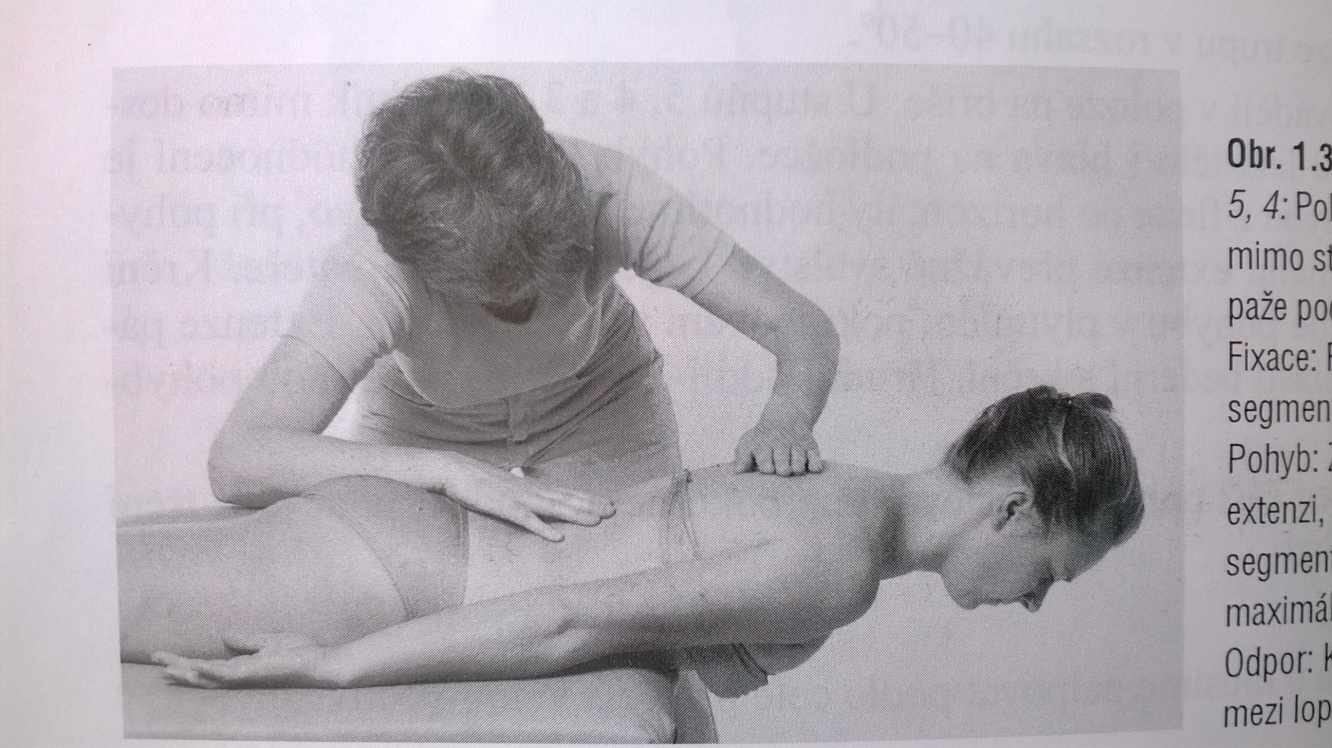 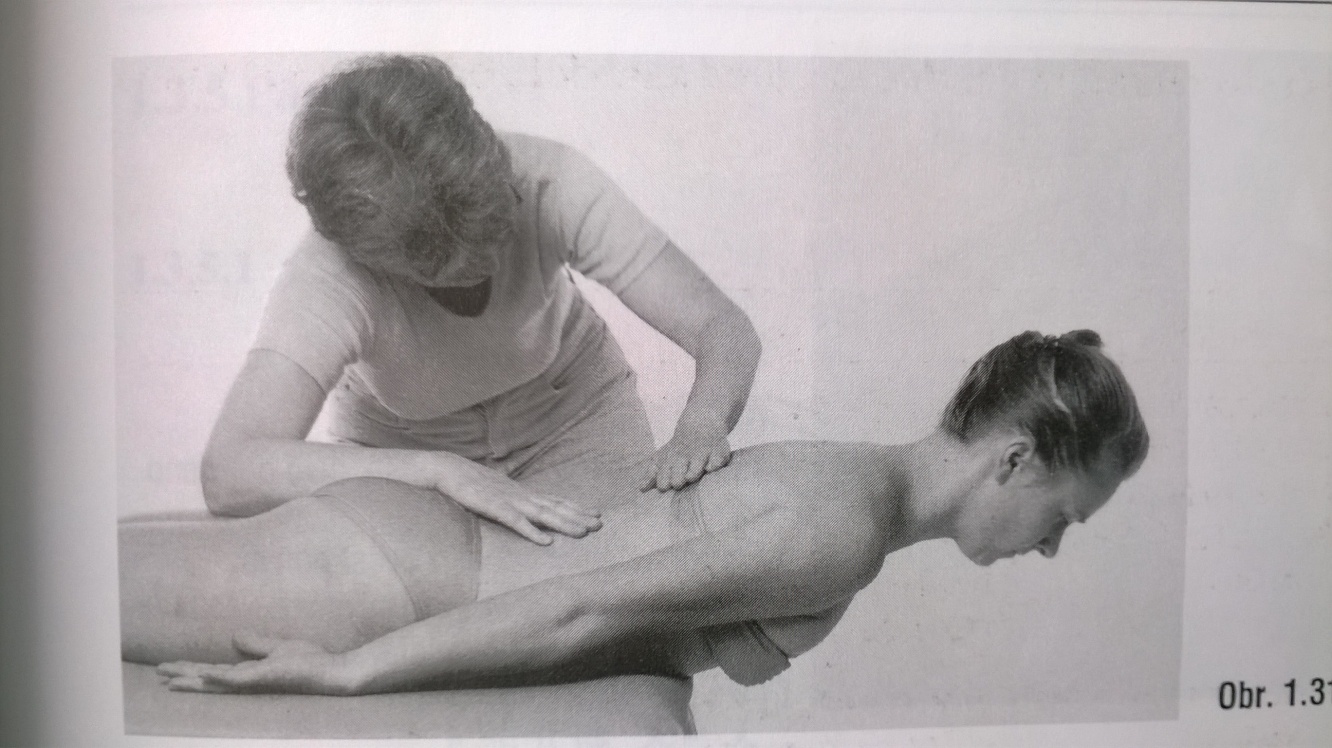 Position: prone position, the chest away from the table, trunk in flexion (30°), arm along body side, palms up
Fixation: to fix the buttocks, pelvis and lumbar part of the spine
Movement: from forward bending position the patient extends the spine fully (thoracal and lumbal spine)
Resistance: put up resistance between scapula using a palm (first phase), to the lower ribs (second phase)
Trunk extensionGrade 3
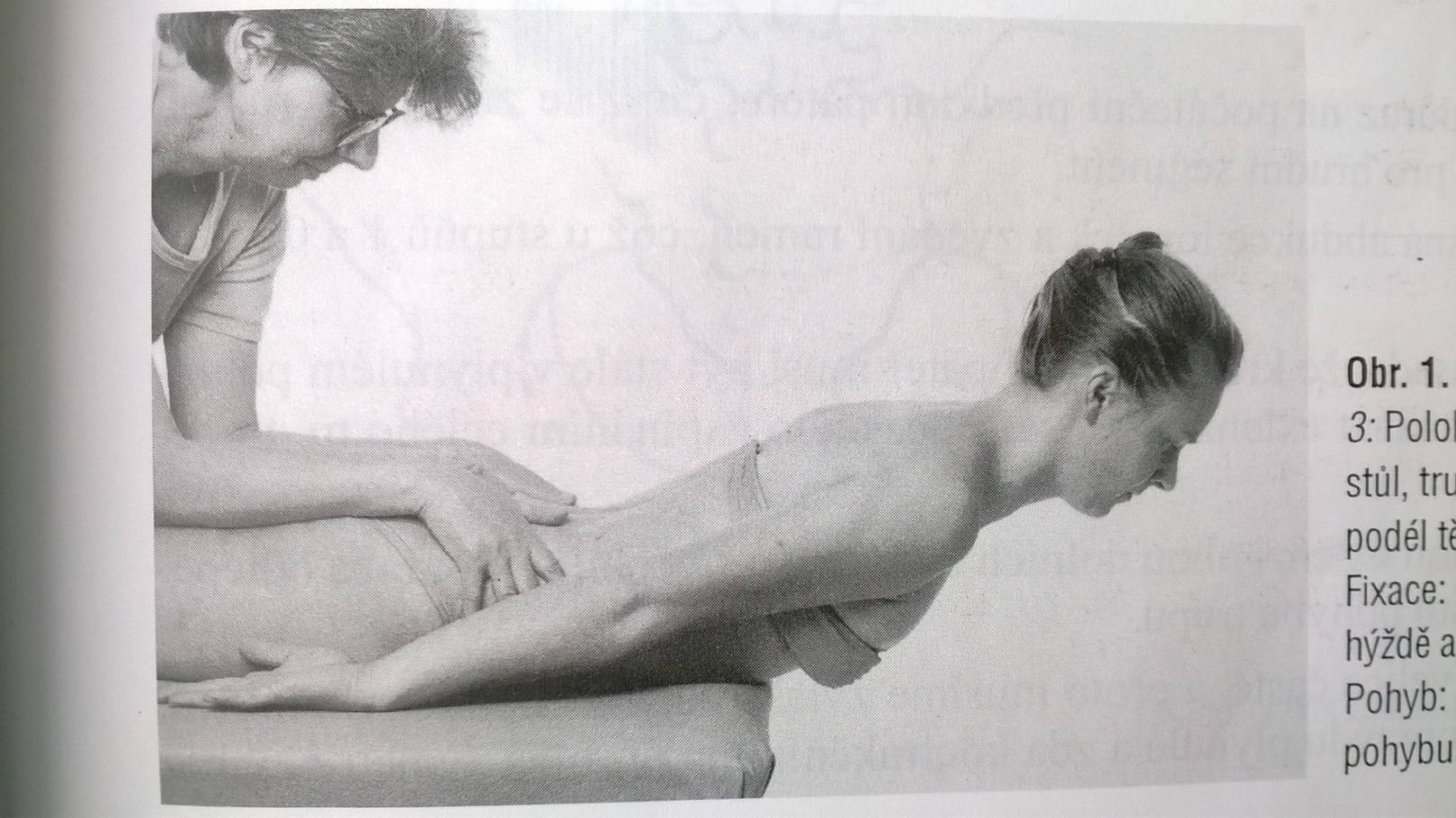 Position: prone position, the chest away from the table, trunk in flexion (30°), arm along body side, palms up
Fixation: to fix the buttocks and pelvis, firmly, using both hands
Movement: from forward bending position the patient extends the spine fully
Trunk extensionGrade 2
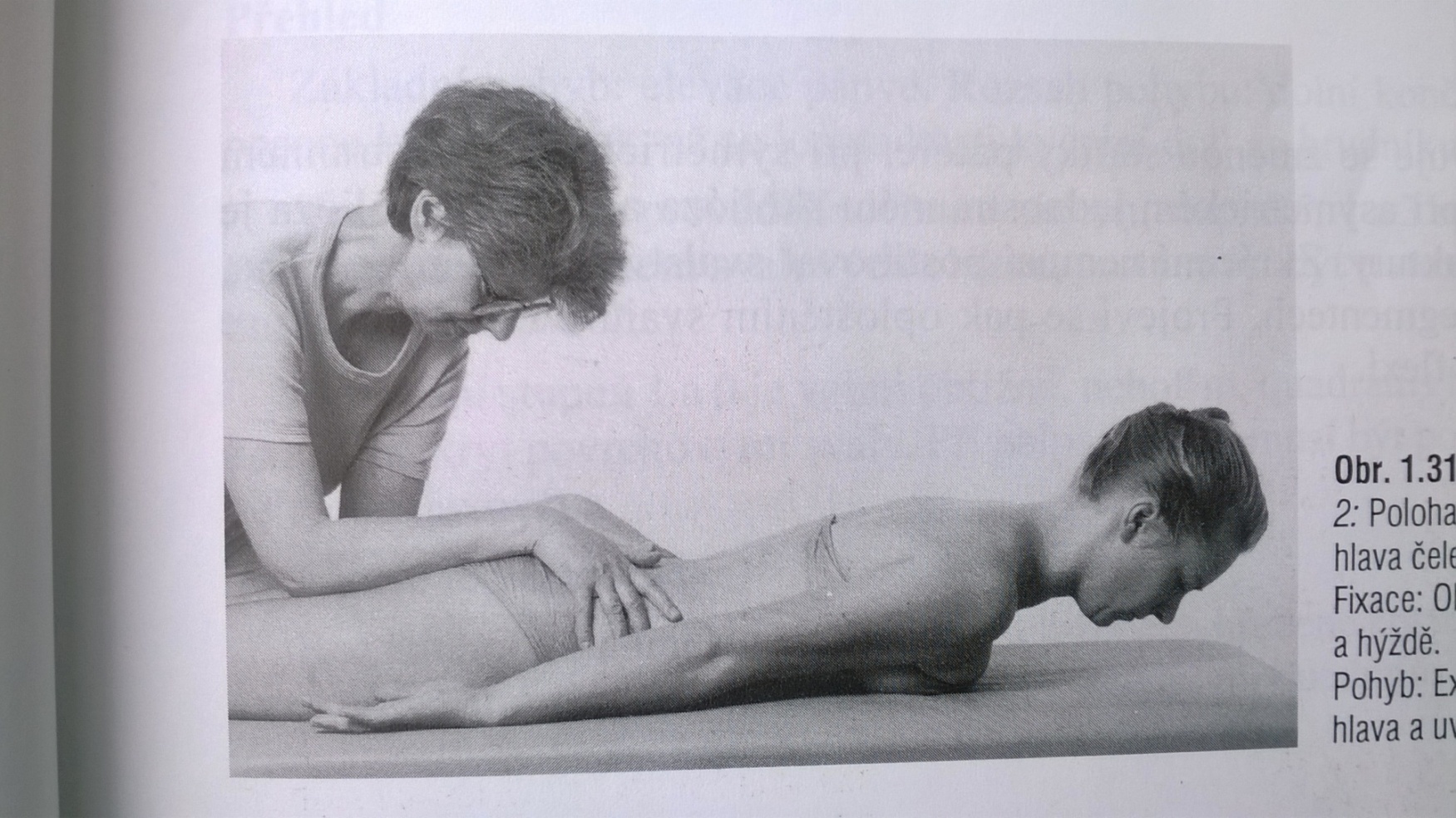 Position: prone position, arm along body side, palms up, head laying down on the forehead
Fixation: to fix the buttocks and pelvis, using both hands
Movement: the patient extends the spine to elevate the head and shoulders
Trunk extensionGrade 1,0
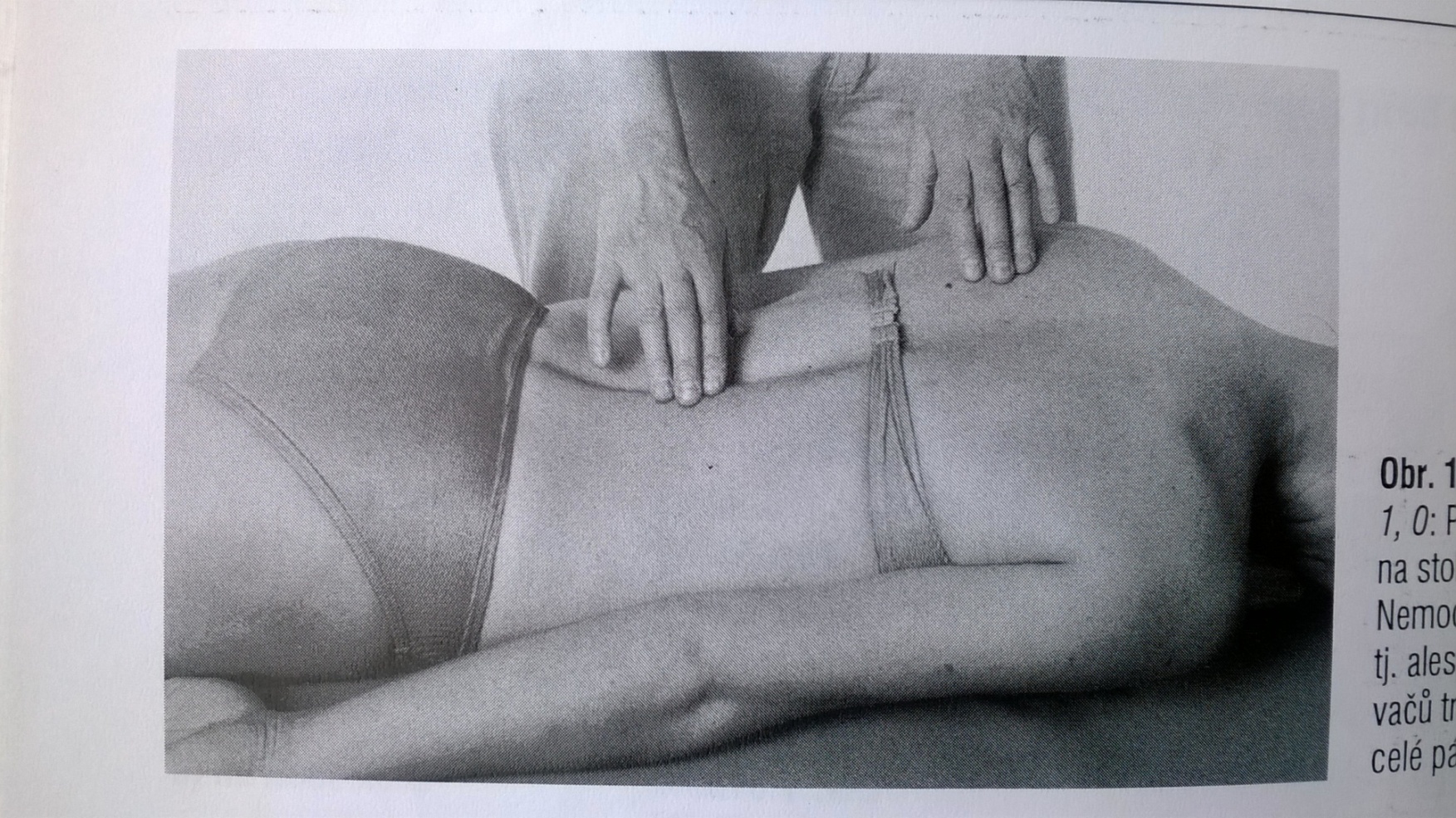 Position: prone position, arm along body side, palms up, head laying down on the forehead 
Attempt to move: the patient tries to extend the spine, at least to elevate the head.
PT tries to palpate the trace of contraction of the extensors along the whole spine
Quadratus lumborum
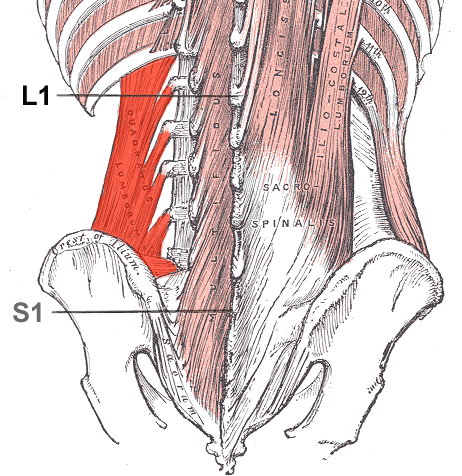 Quadratus lumborum
a muscle in the lower back
irregular and quadrilateral in shape, and broader below than above
originates via aponeurotic fibers into the iliolumbar ligament and the internal lip of the iliac crest for about 5 cm
inserts from the lower border of the last rib for about half its length, and by four small tendons from the apices of the transverse processes of the upper four lumbar vertebrae

Occasionally a second portion of this muscle is found in front of the preceding. It arises from the upper borders of the transverse processes of the lower three or four lumbar vertebræ, and is inserted into the lower margin of the last rib
Quadratus lumborum - function
Lateral flexion of vertebral column, with ipsilateral contraction
Extension of lumbar vertebral column, with bilateral contraction
Fixes the 12th rib during forced expiration
Elevates the Ilium (bone), with ipsilateral contraction
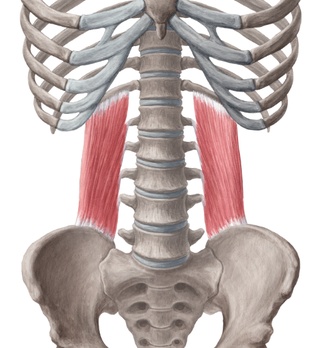 Quadratus lumborum weakness
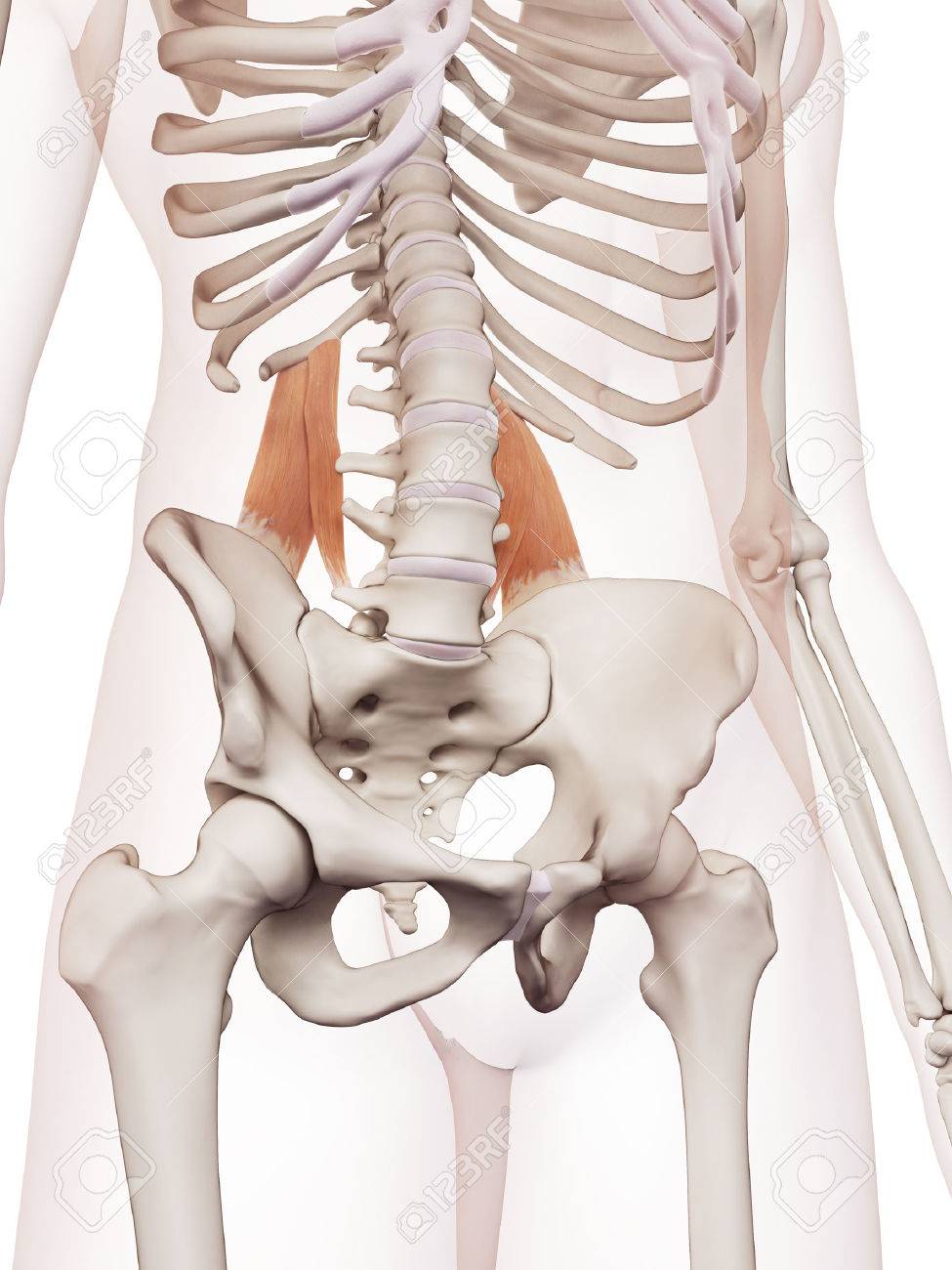 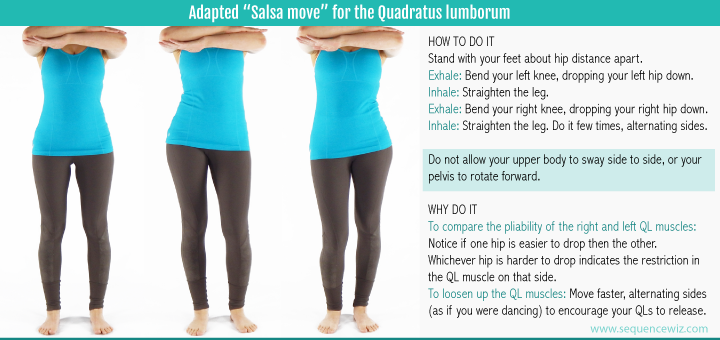 Pelvis elevationGrade 5,4,3
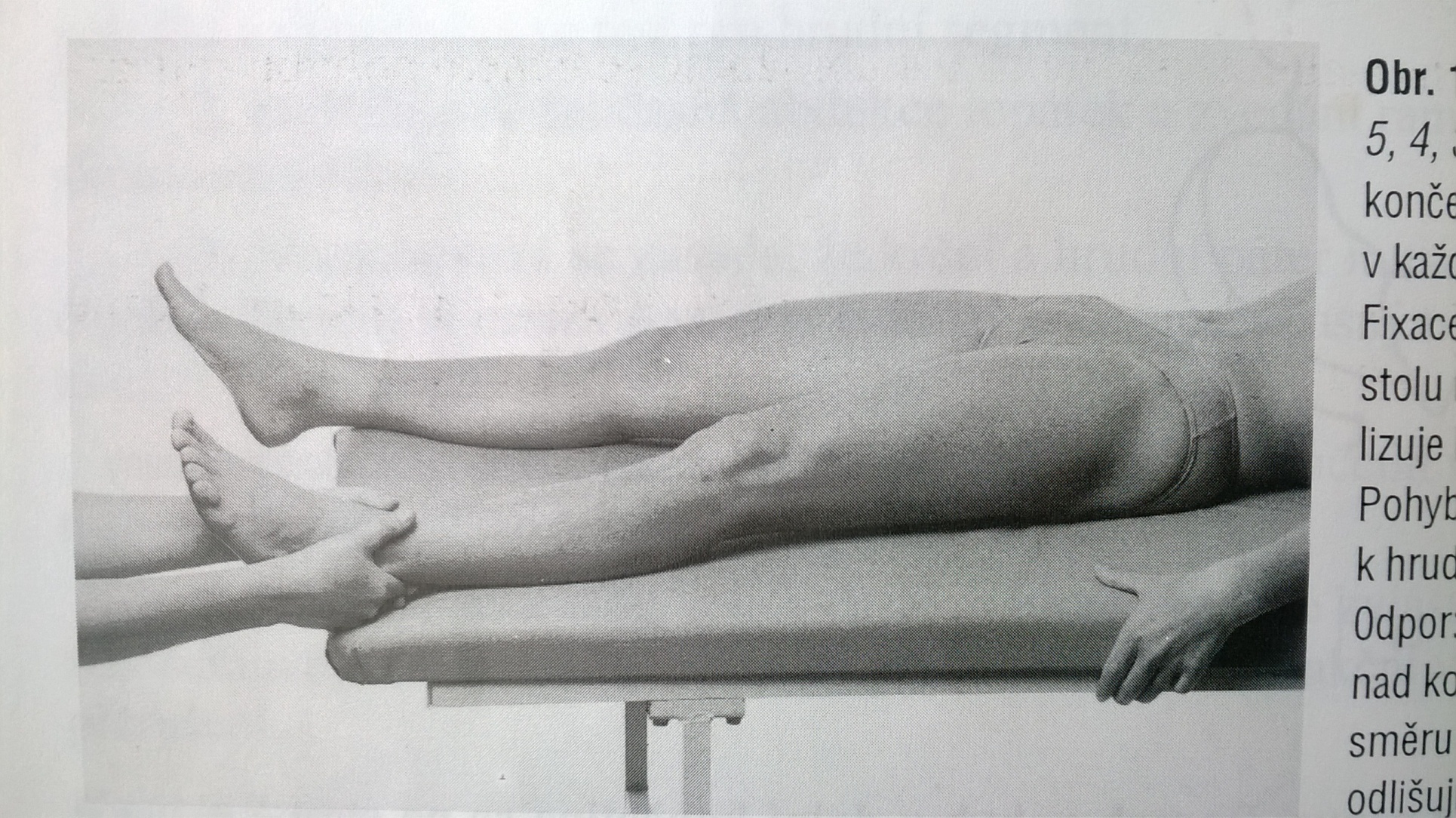 Position: supine position, lower limb extended, 25° hip abduction
Fixation: patient holds the edge of the table both hands
Movement: to elevate one side of the pelvis to the chest
Resistance: PT holds the tested lower limb around the ankle and pull it distally (the grades differentiate acording to the resistance PT uses)
Pelvis elevationGrade 2
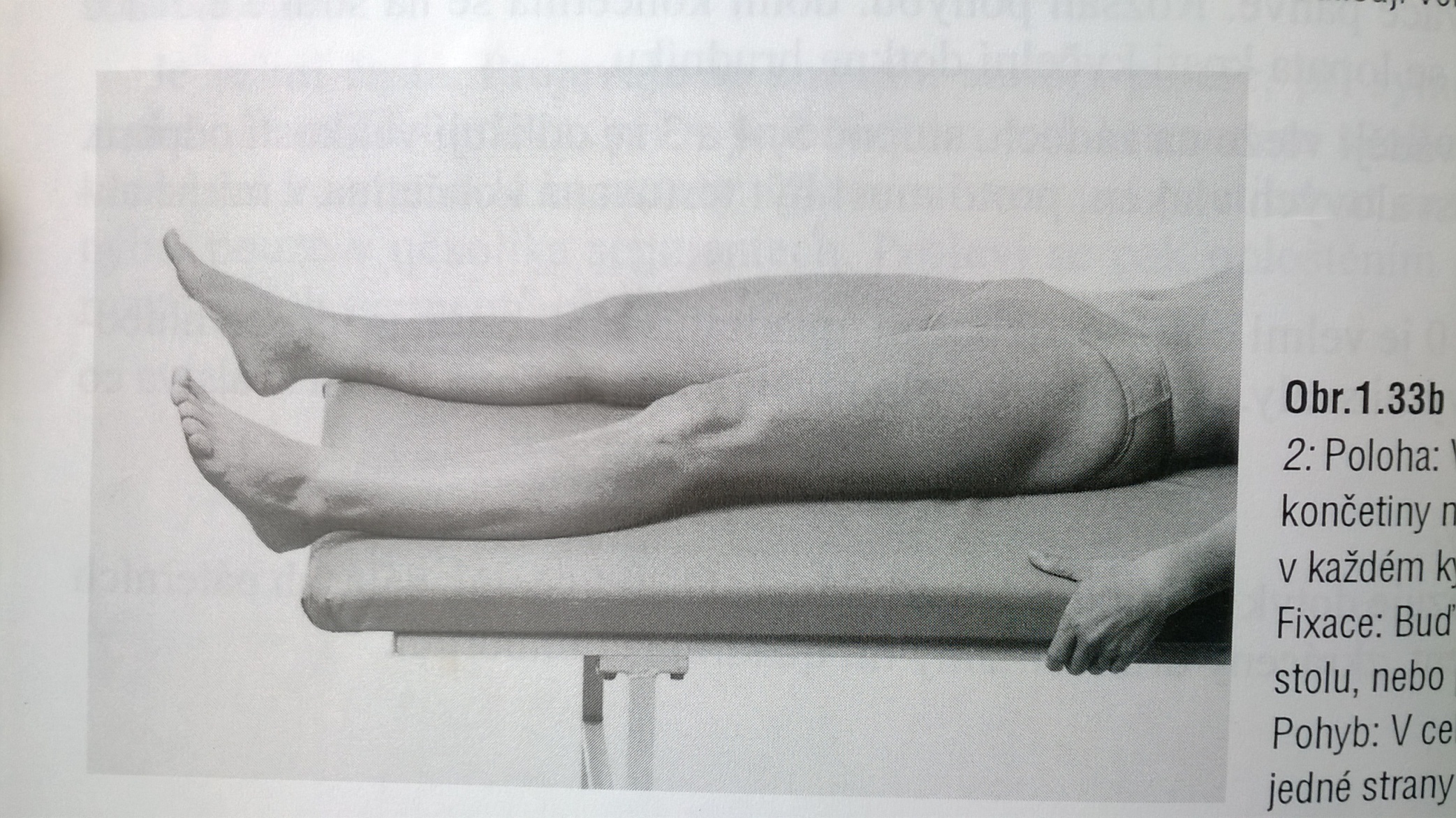 Position: supine position, lower limb extended, 25° hip abduction
Fixation: patient holds the edge of the table both hands
Movement: to elevate one side of the pelvis to the chest in full range of motion
Pelvis elevationGrade 1,0
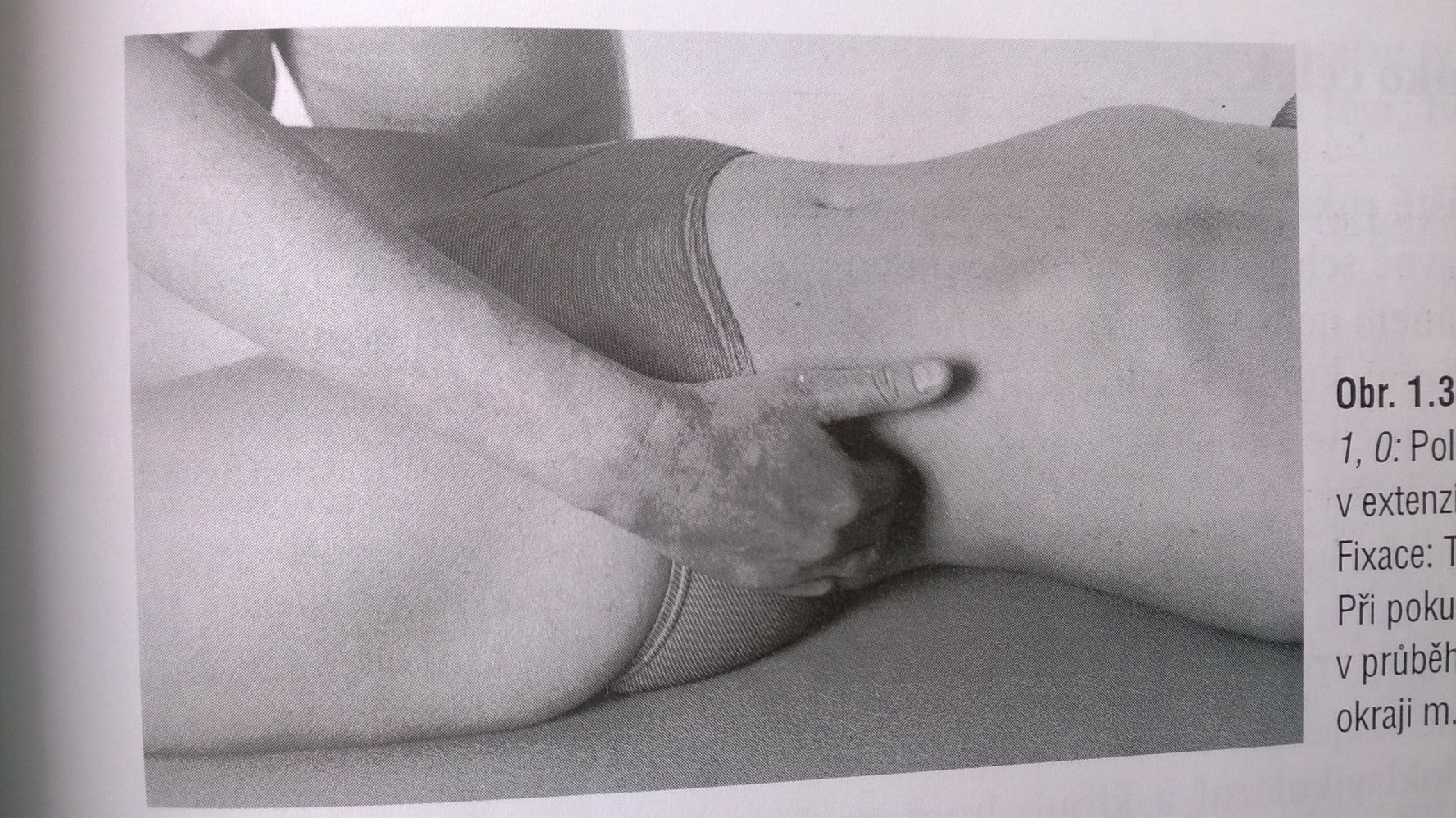 Position: supine position, lower limb extended, hip in slight abduction
Fixation: PT  supports the tight slightly
Attempt to move: patient tries to move one side of the pelvis to the chest, PT palpates the trace of contraction at the lateral side of the trunk
Pelvis elevation – note:
Position: dont´ forget an abduction of the lower limbs
Movement: dont´ allow the patient to do a trunk lateroflexion during testing

Quadratus lumborum shortening: elevation of pelvis, scoliosis, lumbar spine doesn´t expand to lateral flexion to the other side
Literature, e-sources
http://www.britannica.com/science/abdominal-muscle 
https://en.wikipedia.org/wiki/Quadratus_lumborum_muscle
http://www.britannica.com/science/erector-spinae
Thank you for your attention 